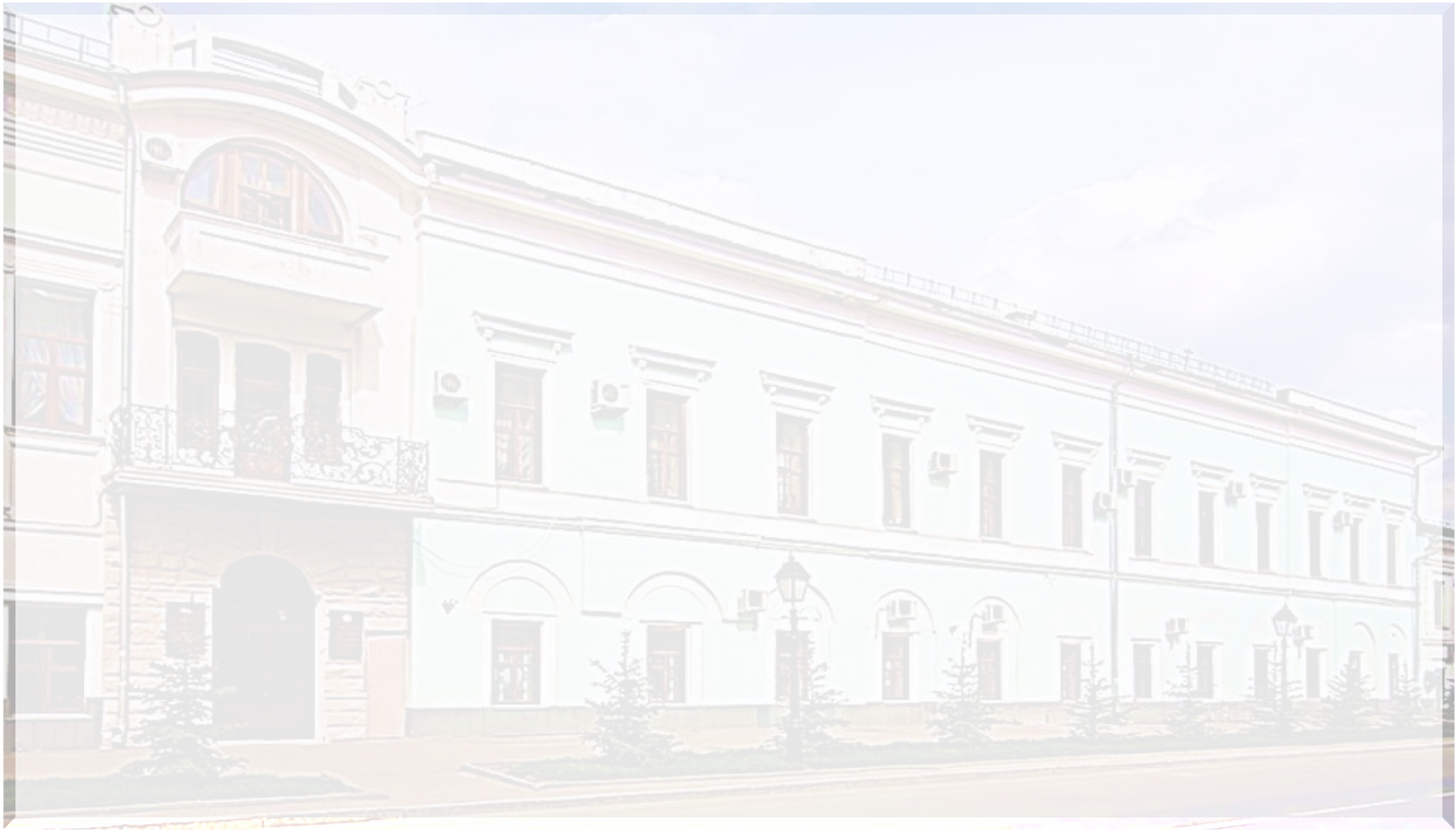 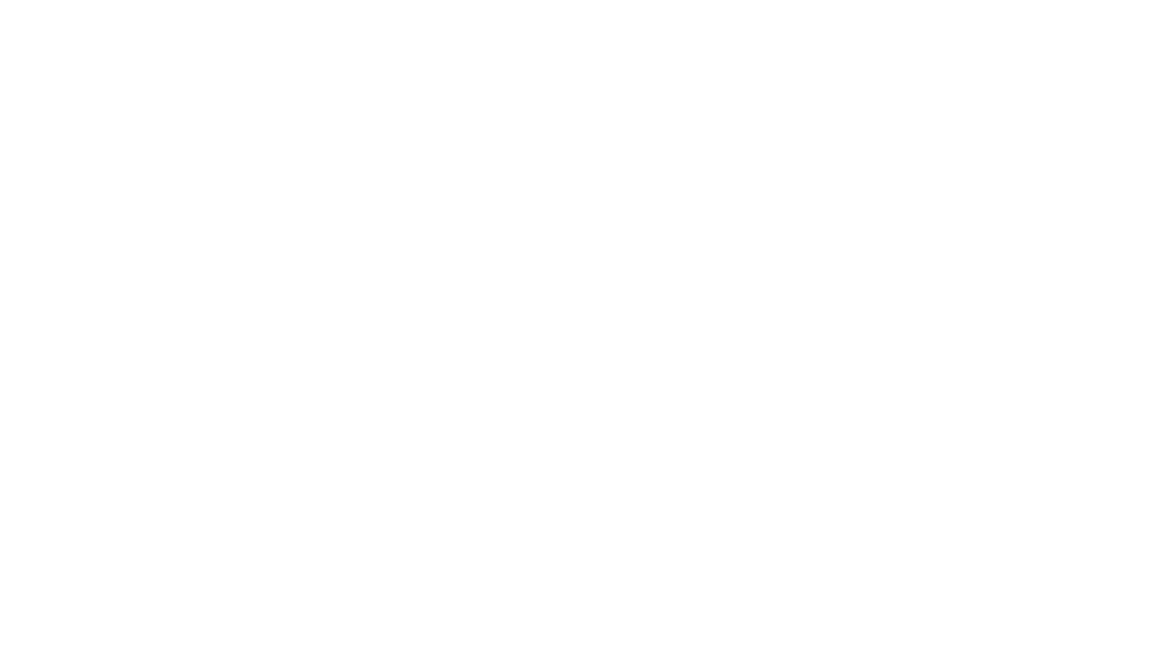 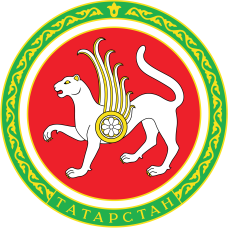 Состояние системы общего образования: итоги 2014 года, 
задачи на 2015 год
Т.Т. Федорова

Начальник управления общего образования Министерства образования и науки Республики Татарстан
Министерство образования и науки Республики Татарстан
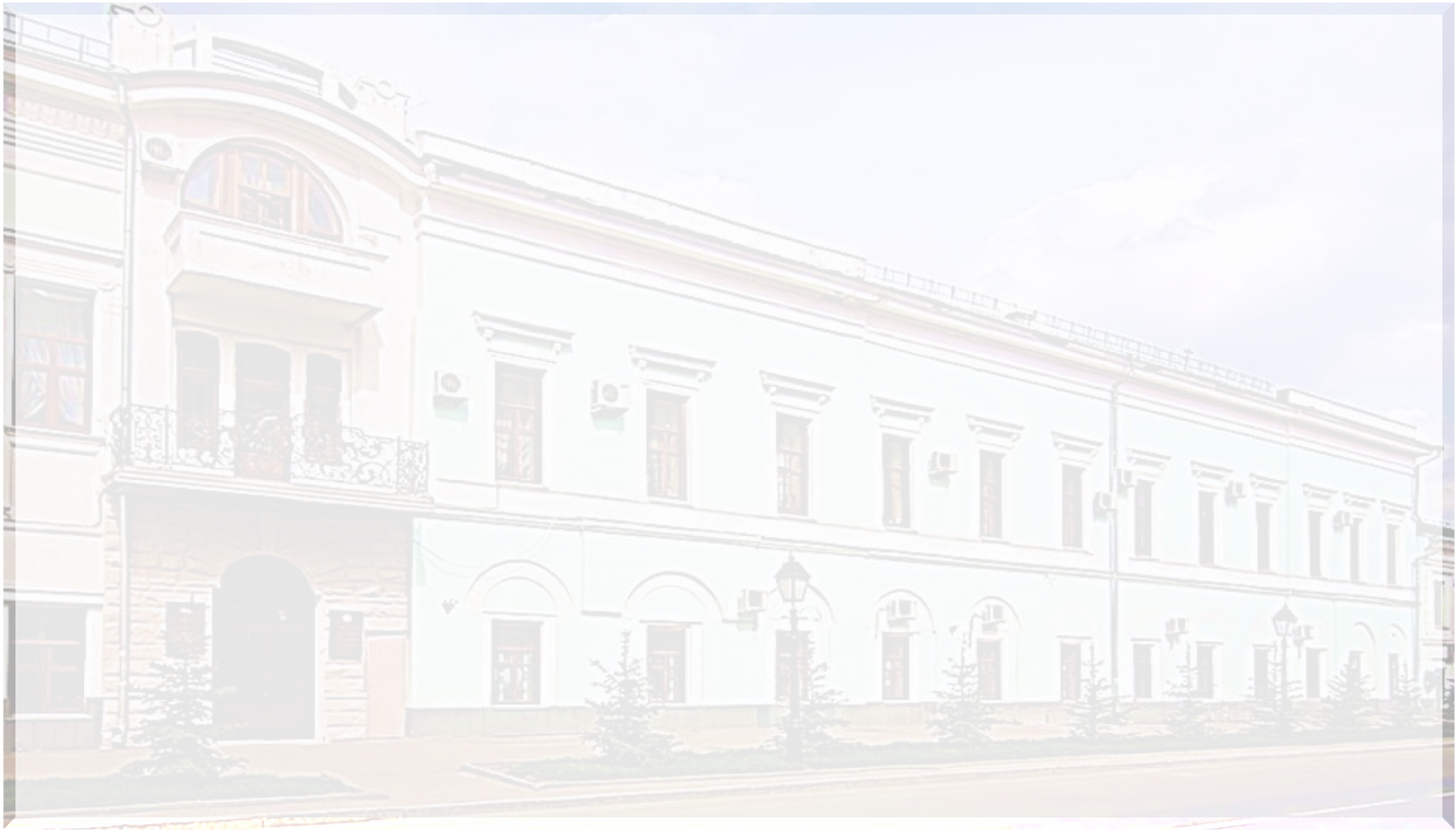 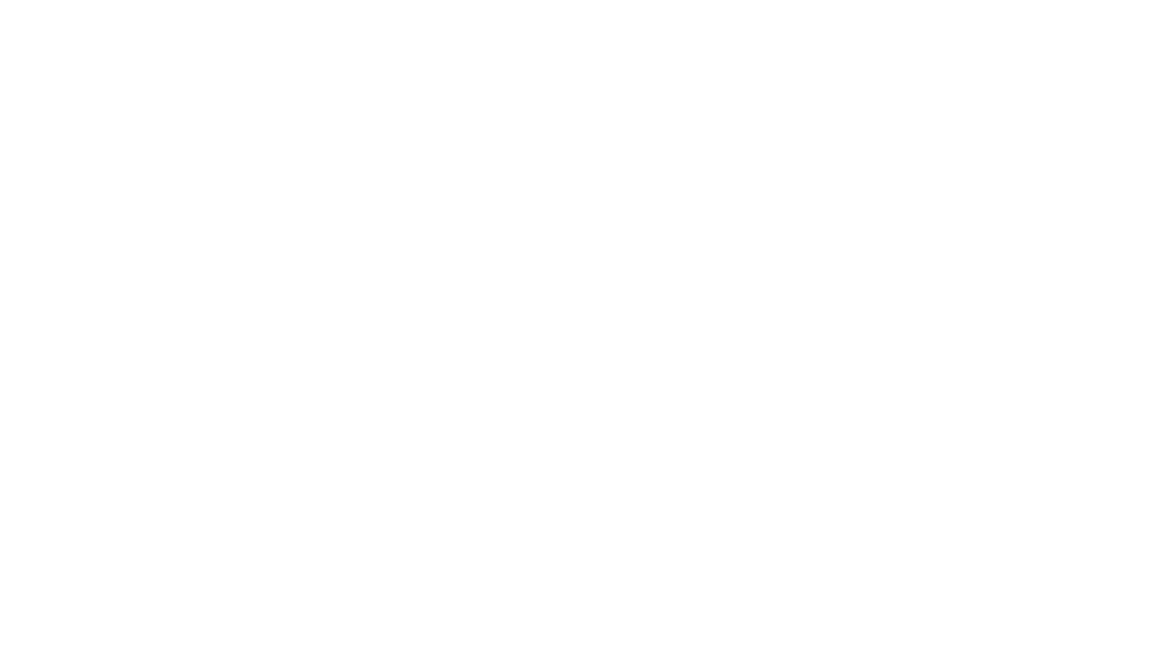 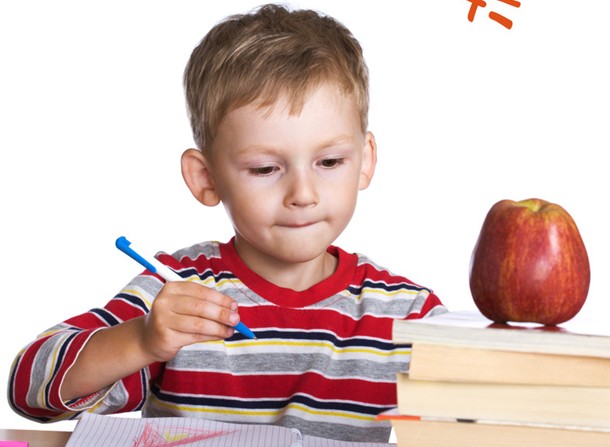 Дошкольное образование
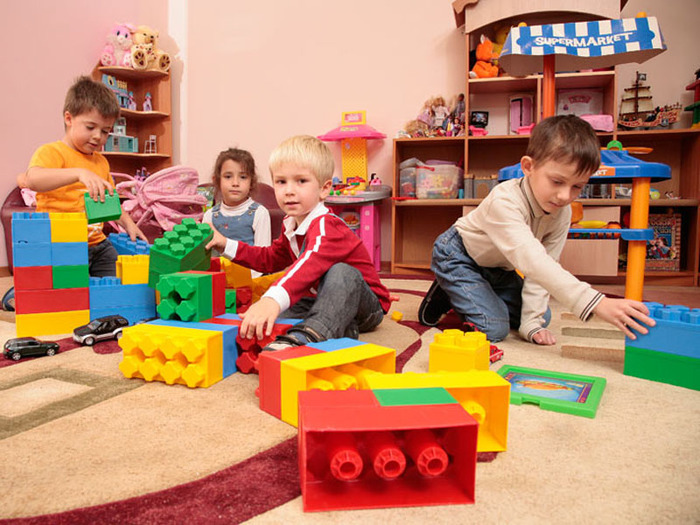 2
Министерство образования и науки Республики Татарстан
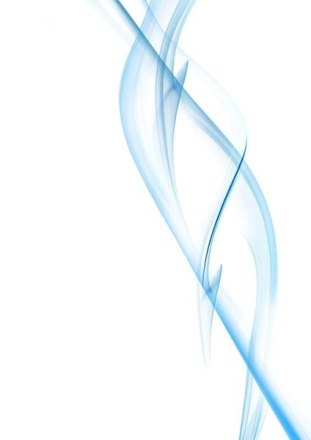 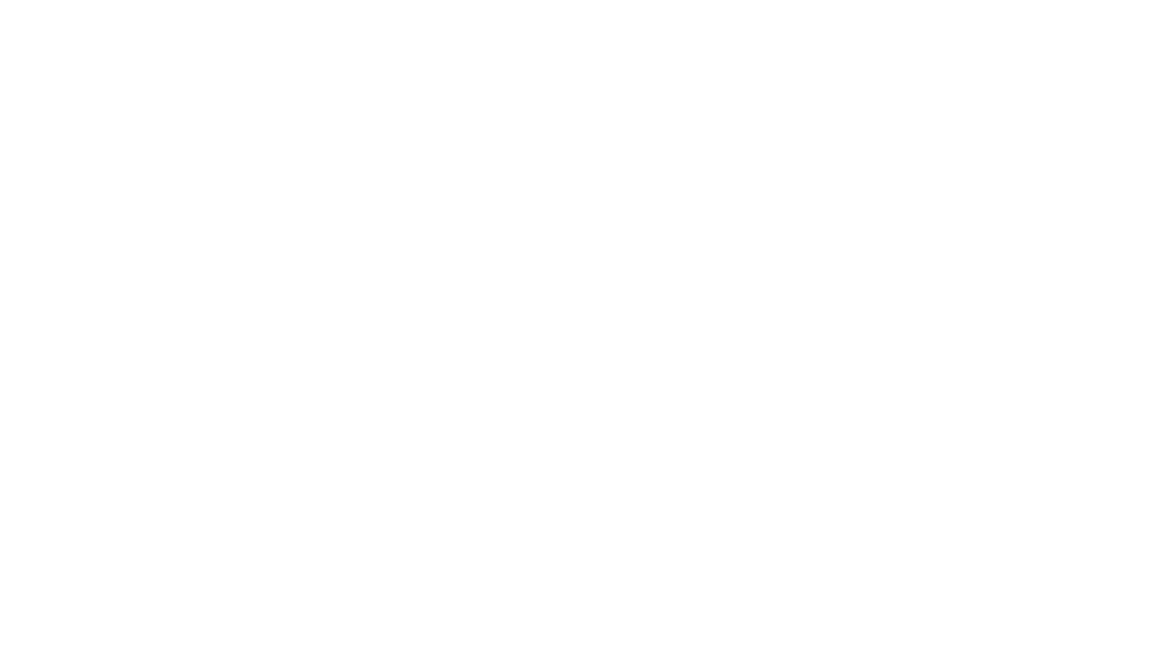 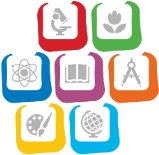 Прирост детского населения от 3 до 7 лет по Республике Татарстан, чел.
3
Министерство образования и науки Республики Татарстан
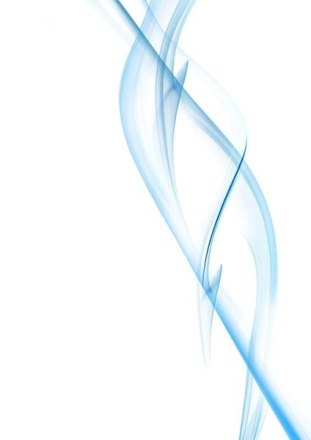 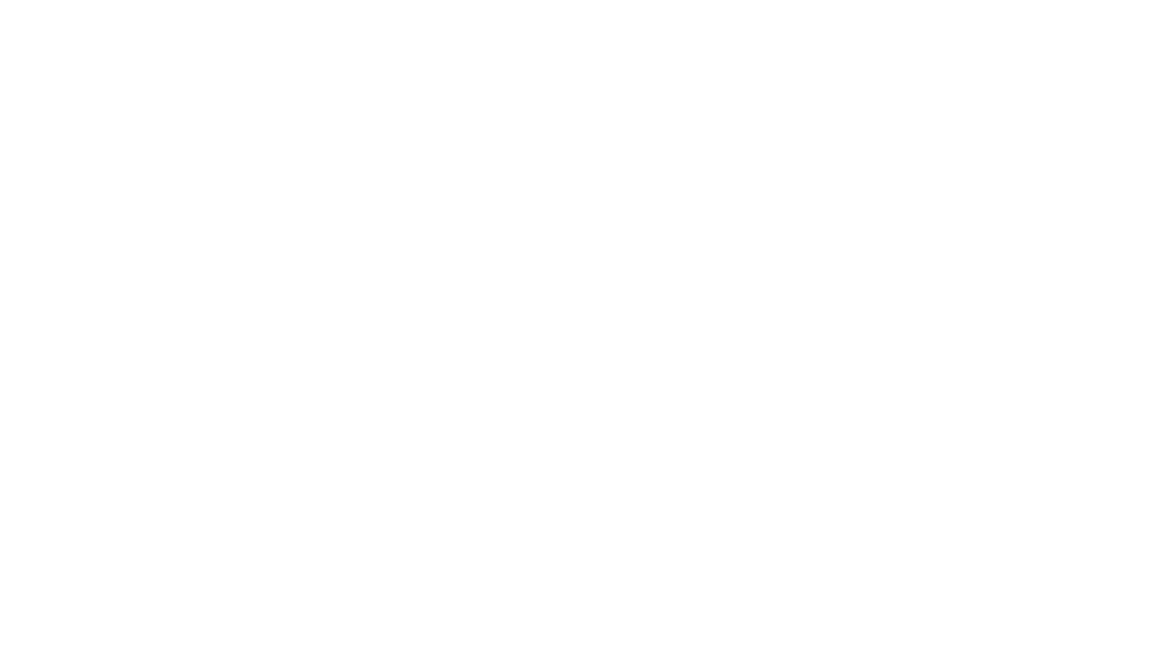 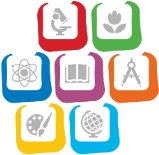 Внедрение ФГОС ДО в Республике Татарстан
создание республиканских экспериментальных площадок по поэтапному внедрению  ФГОС ДО – 
                 52 ДОО
повышение квалификации, переподготовка педагогических кадров – 
                 4920 человек в 2014 г.
улучшение материально-технической базы ДОО – 
                56,6 млн. в рамках Стратегии развития образования
4
Министерство образования и науки Республики Татарстан
Критерии оценки эффективности деятельности ДОО
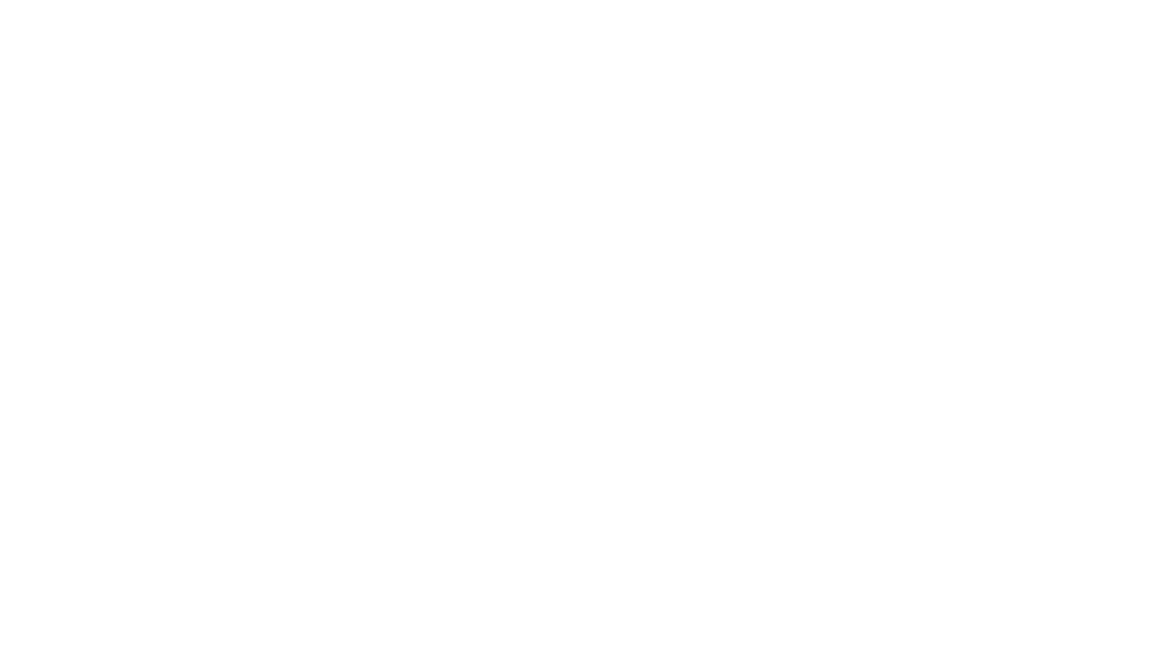 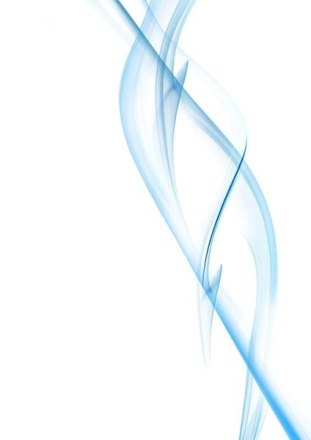 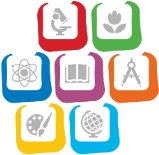 5
Министерство образования и науки Республики Татарстан
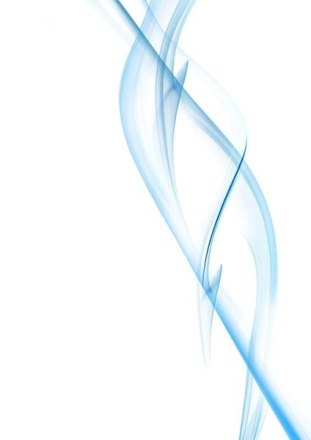 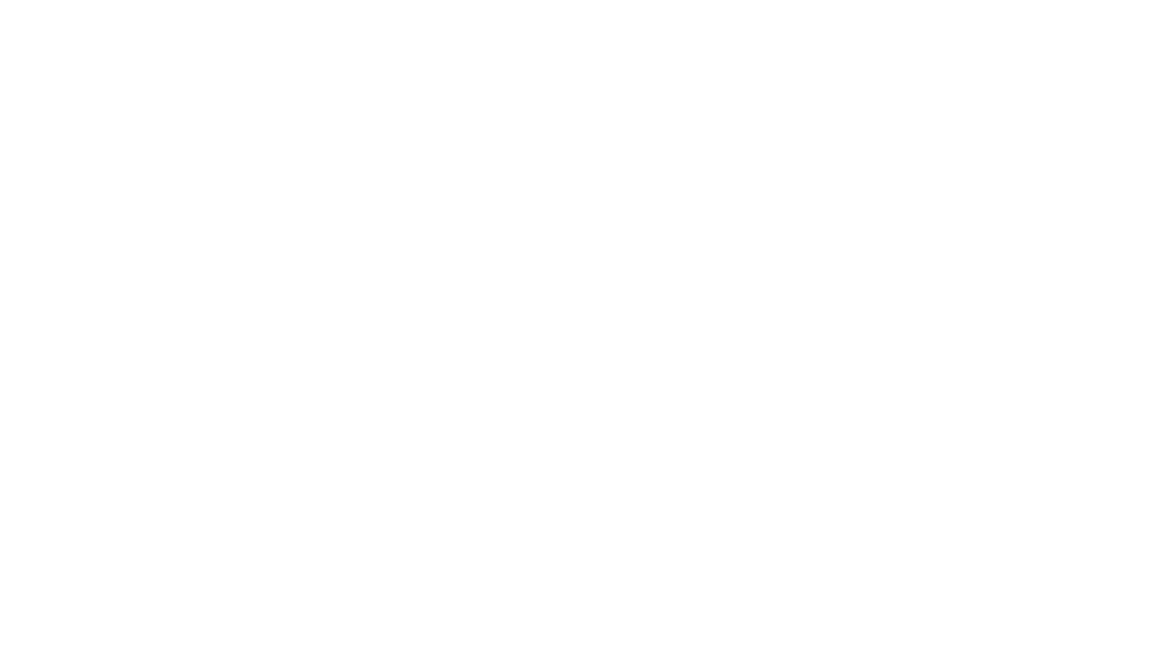 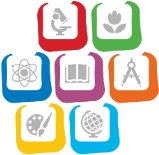 Республиканский конкурс 
«Лучший билингвальный детский сад»
6
Министерство образования и науки Республики Татарстан
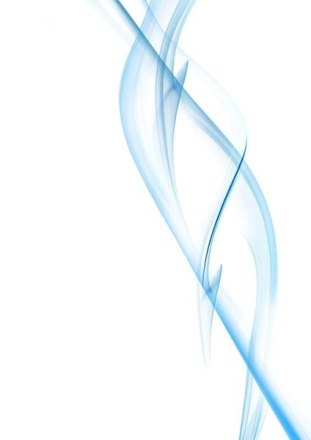 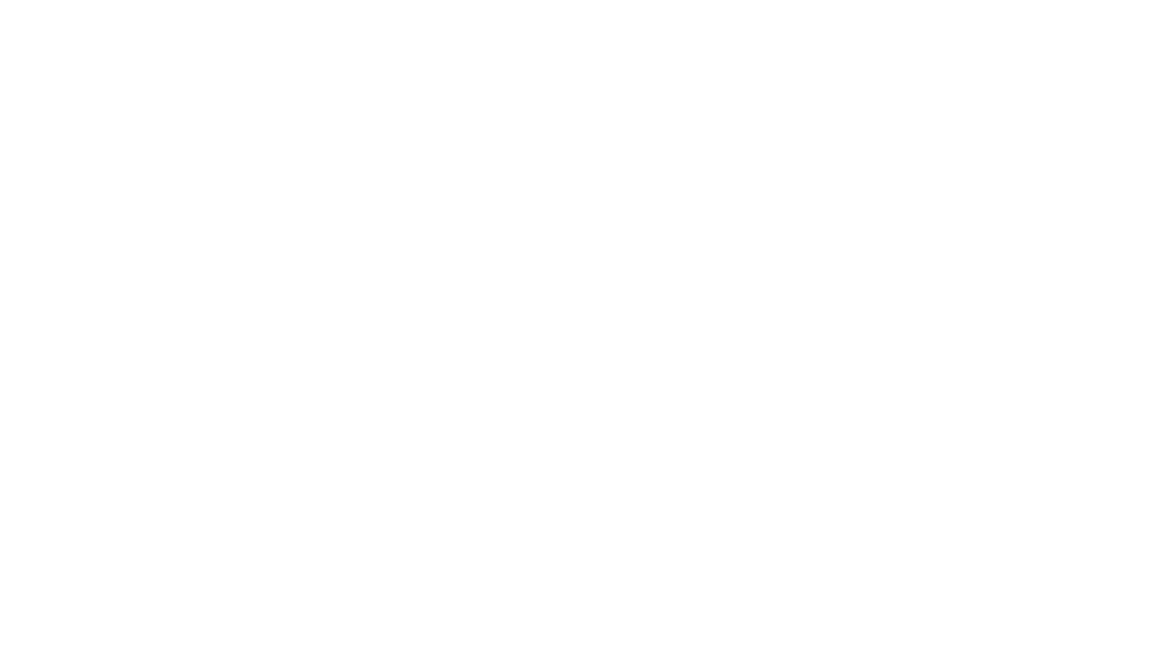 Развивающая среда детского сада
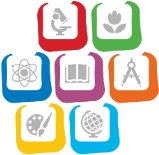 - содержательно- насыщенная

трансформируемая

полифункциональная

доступная

безопасная
7
Министерство образования и науки Республики Татарстан
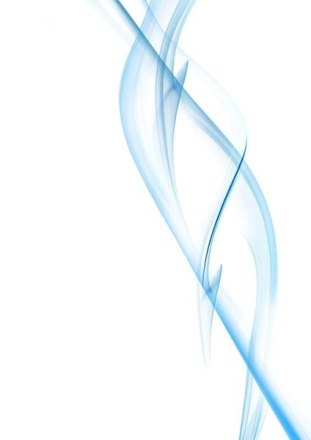 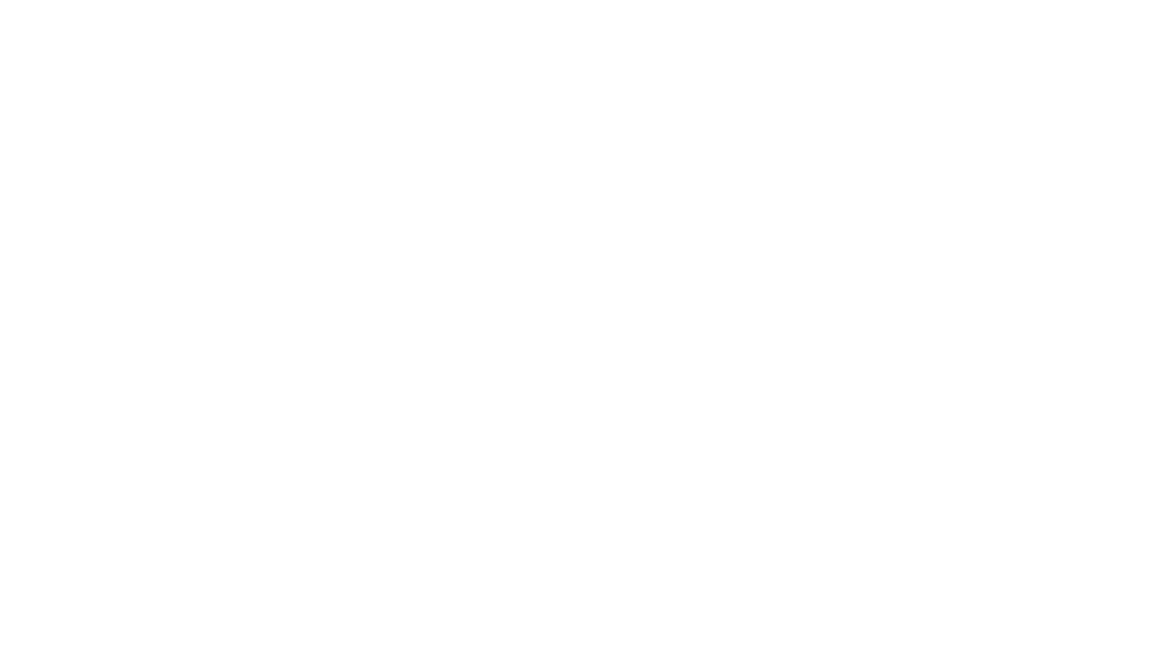 Оснащение ДОО игровым оборудованием
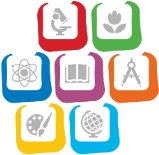 50 млн. рублей
Базовые площадки «Школа диалога с препятствием» - 
     1,13 млн. рублей

Обеспечение базовых площадок  интерактивными 
     столами – 27,5 млн. рублей

Наборы по детскому экспериментированию - 
     0,2 млн. рублей

Обеспечение 29 детских садов комплектами LEGO - 
     21,0 млн. рублей
8
Министерство образования и науки Республики Татарстан
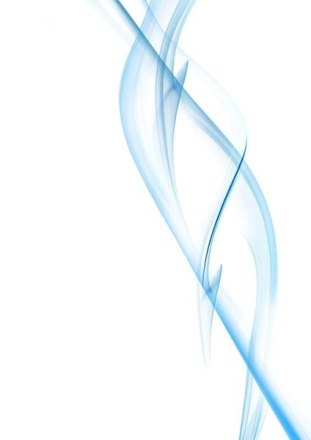 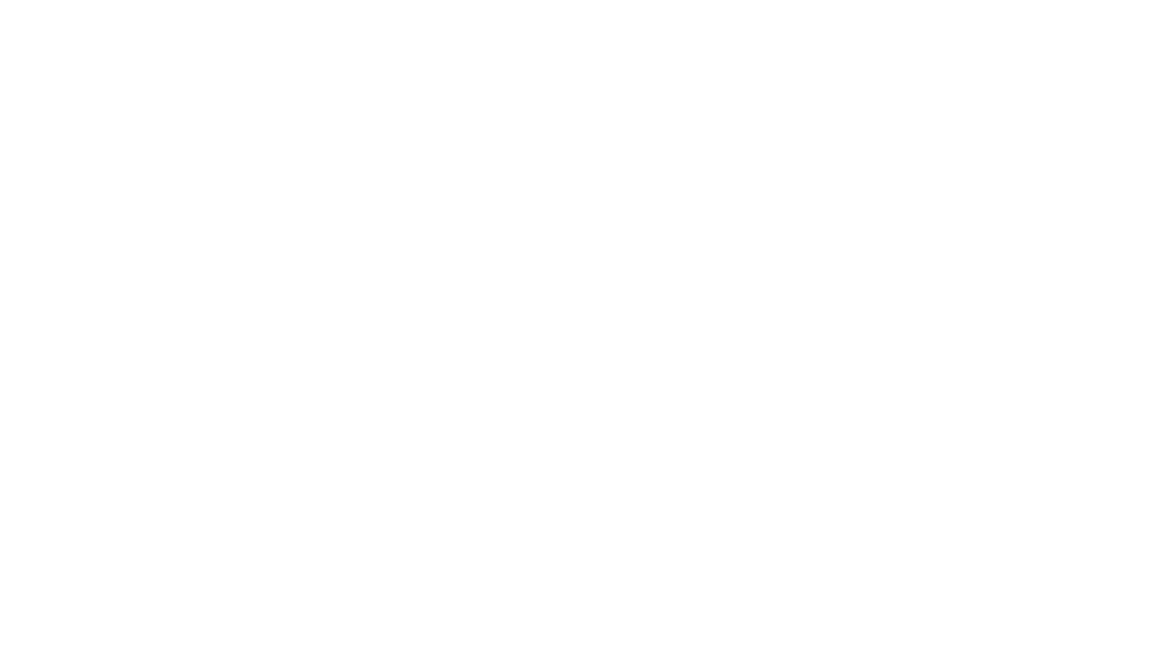 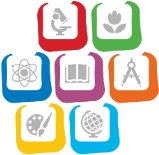 Государственная поддержка негосударственных образовательных учреждений
9
Министерство образования и науки Республики Татарстан
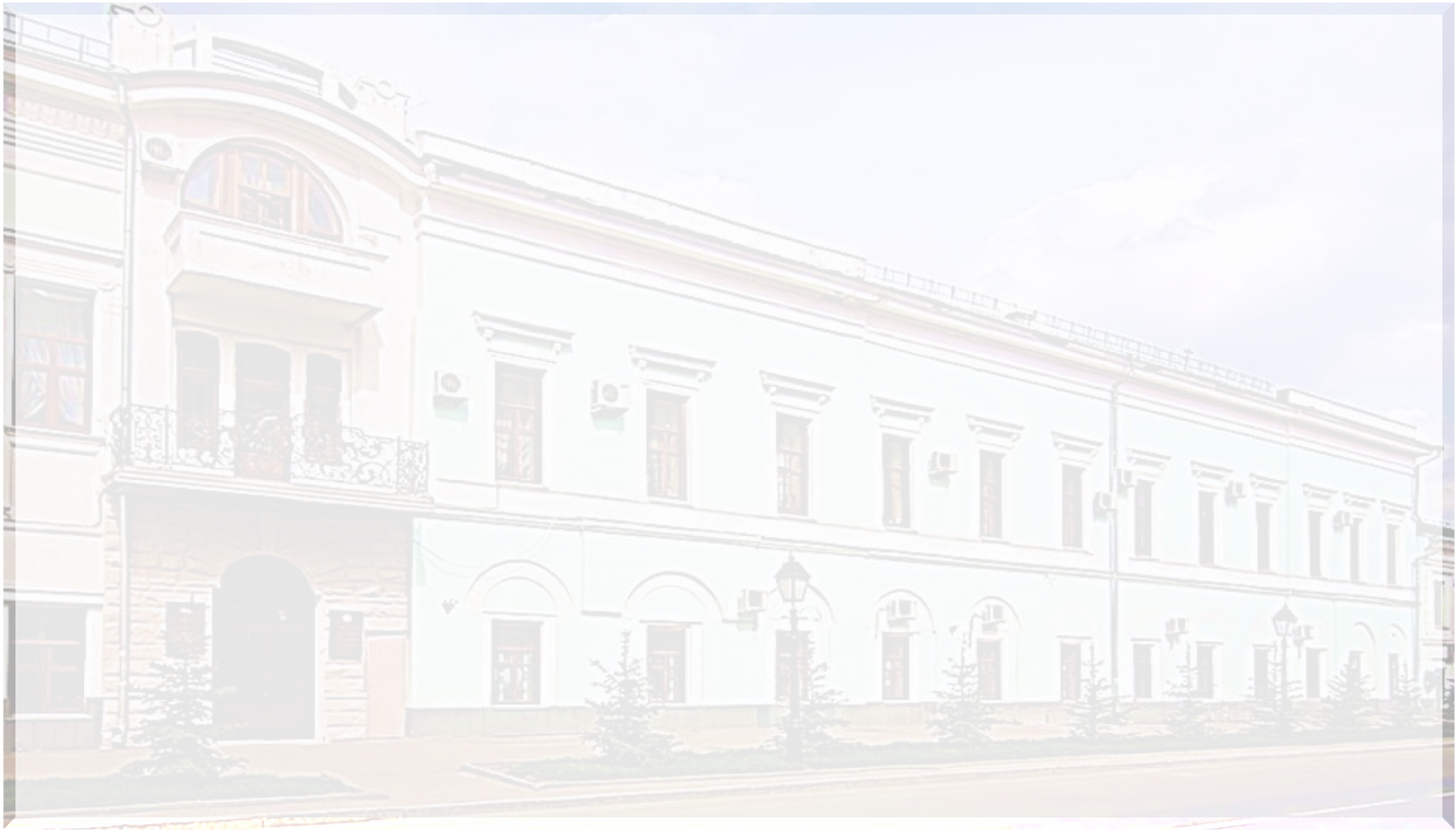 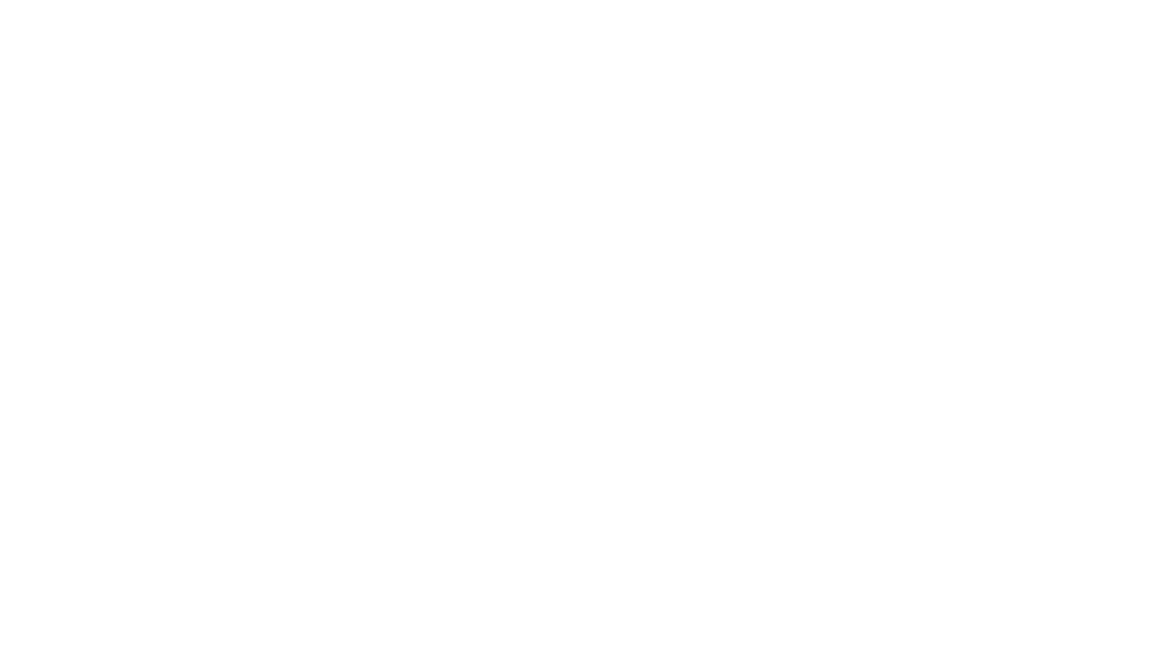 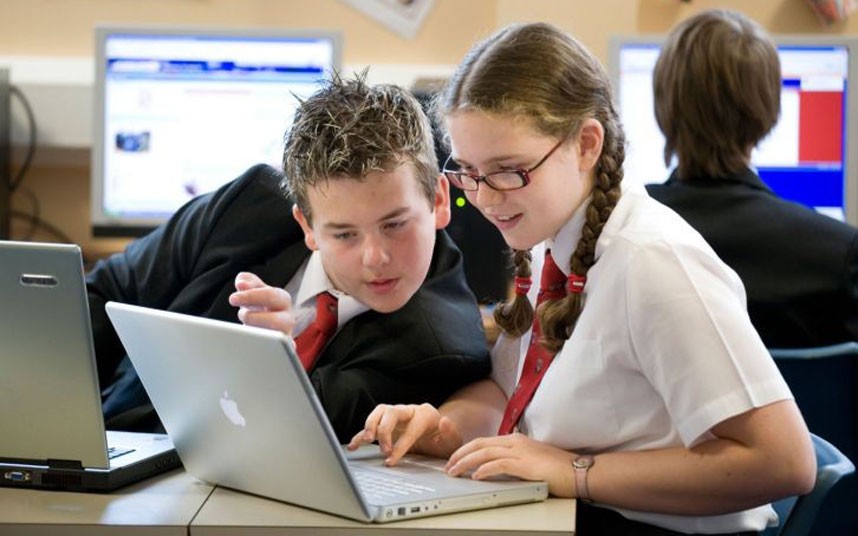 Школьное образование
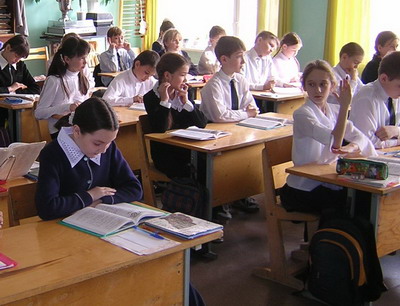 10
Министерство образования и науки Республики Татарстан
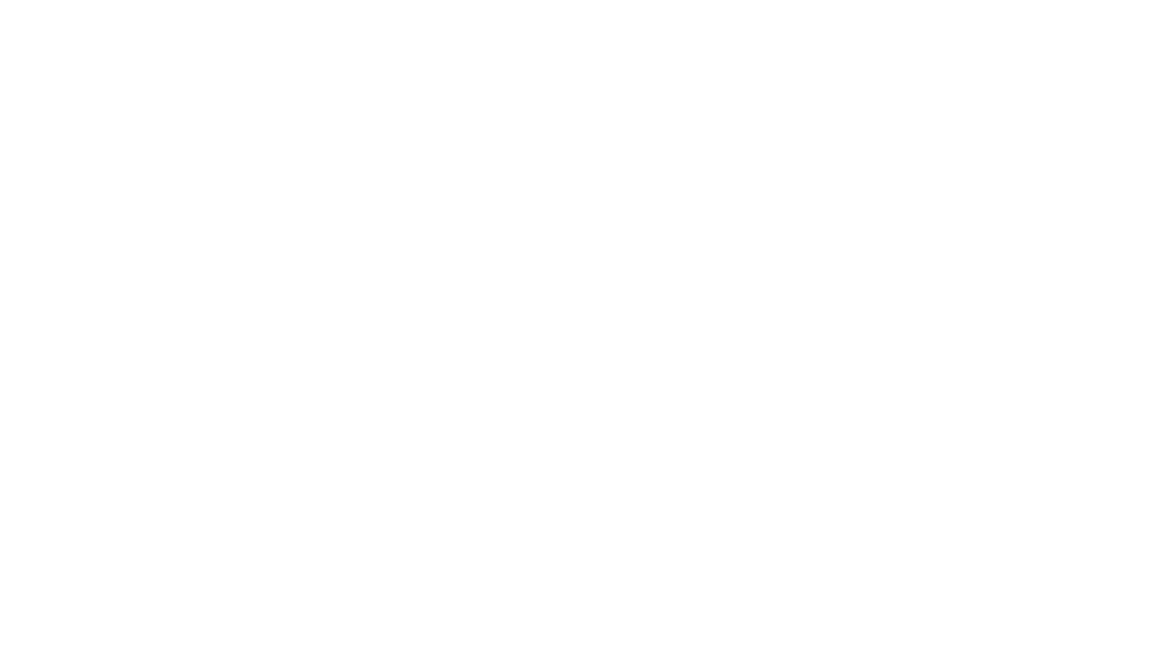 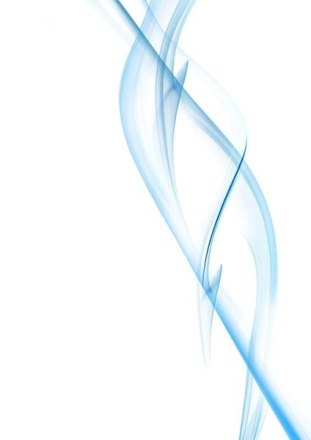 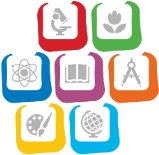 Модель республиканской системы 
оценки качества образования
11
Министерство образования и науки Республики Татарстан
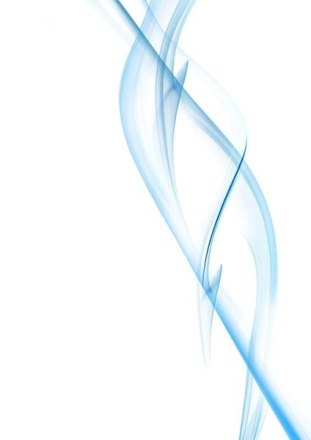 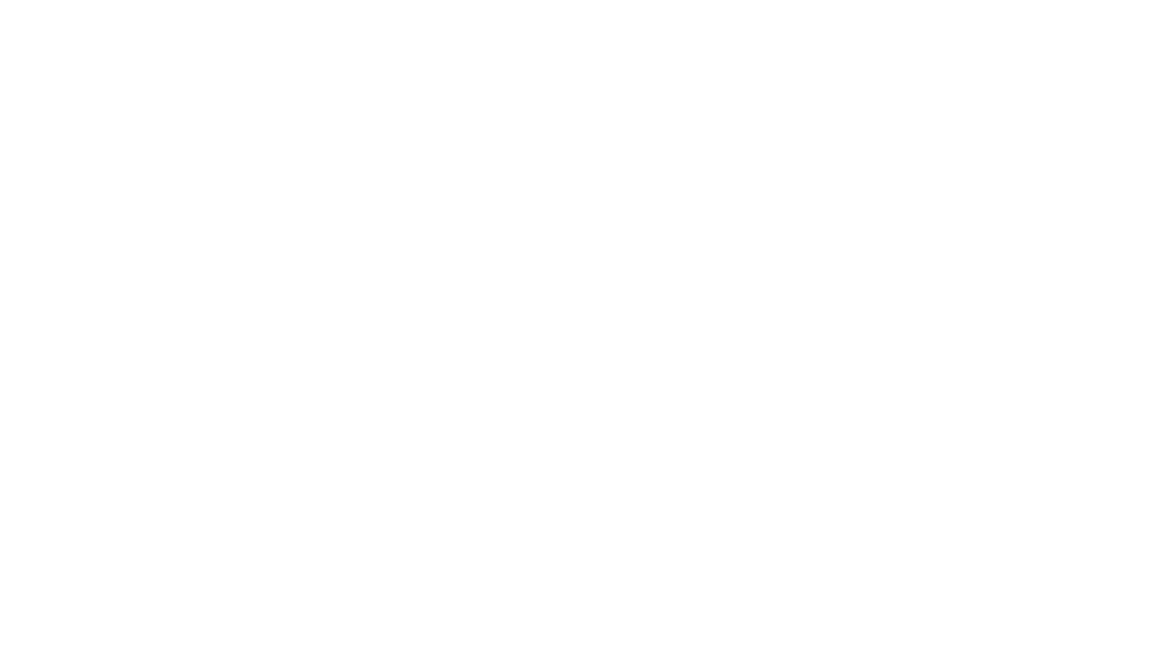 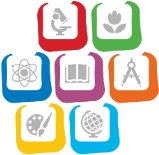 Выборка школ, участвующих  PISA  и TIMMS
12
Министерство образования и науки Республики Татарстан
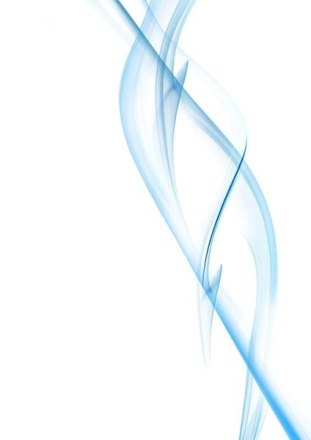 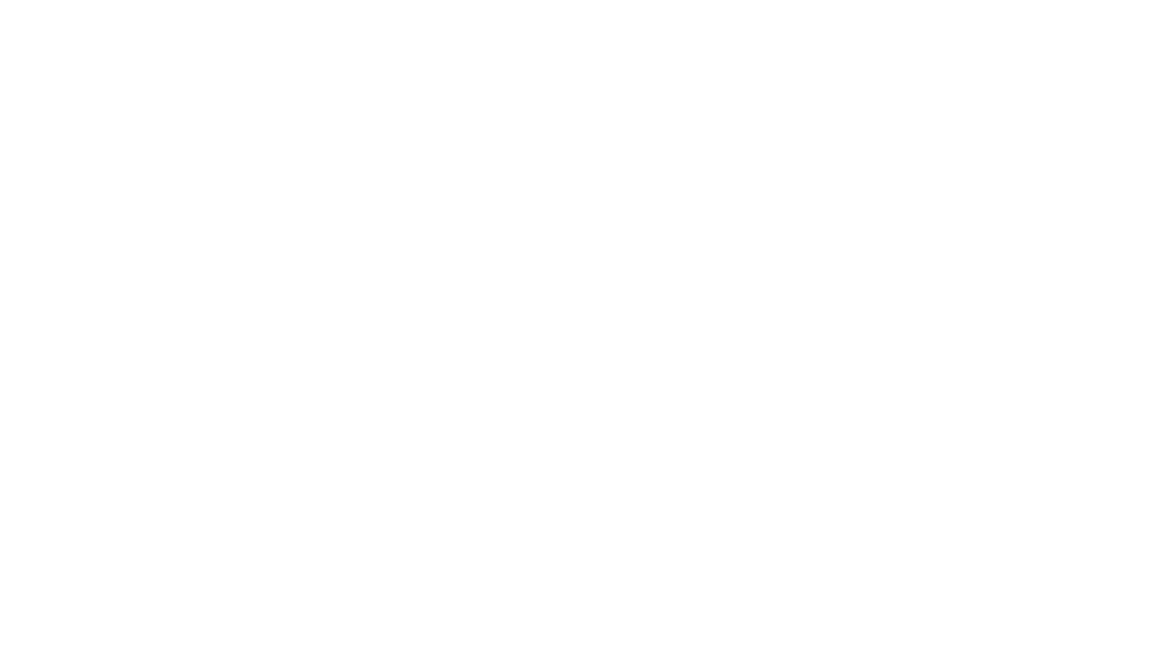 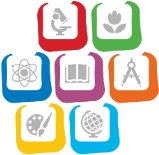 Выборка школ, участвующих  PISA  и TIMMS
13
Министерство образования и науки Республики Татарстан
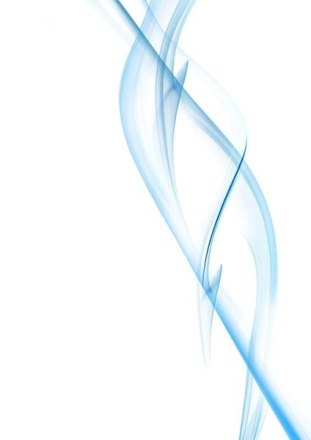 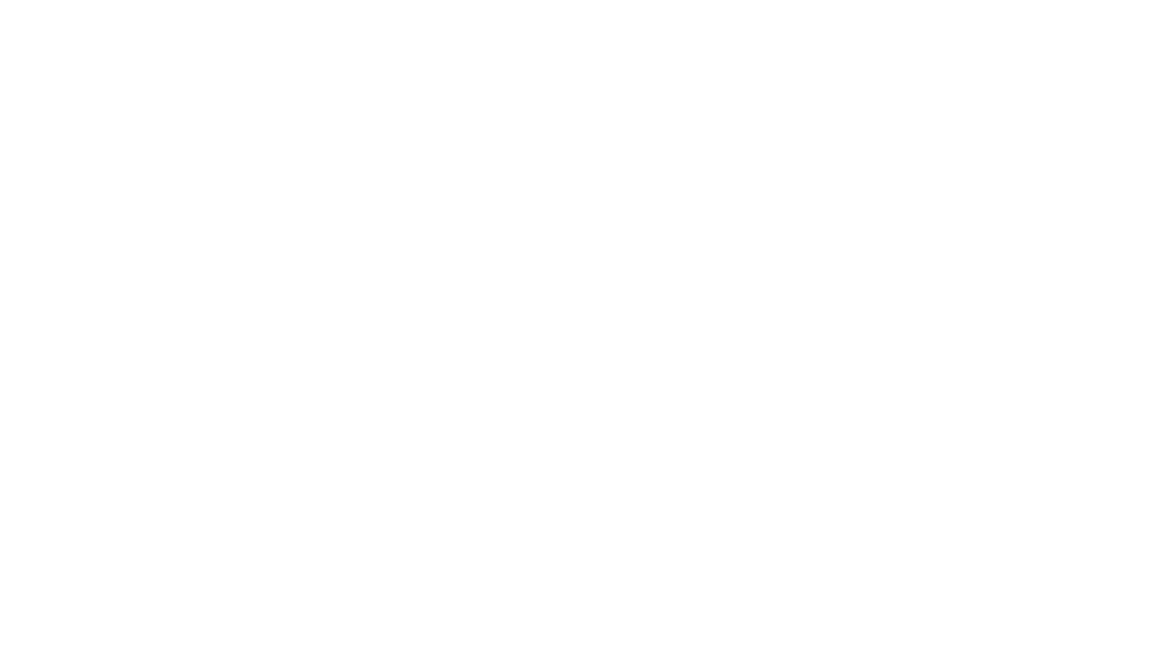 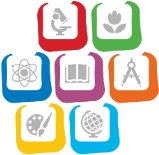 Выборка школ, участвующих  PISA  и TIMMS
14
Министерство образования и науки Республики Татарстан
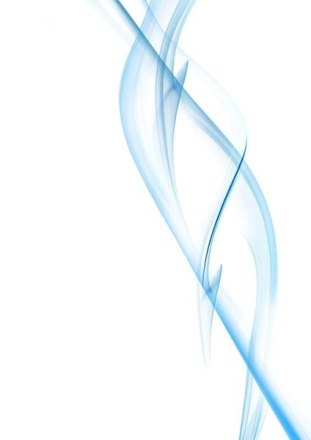 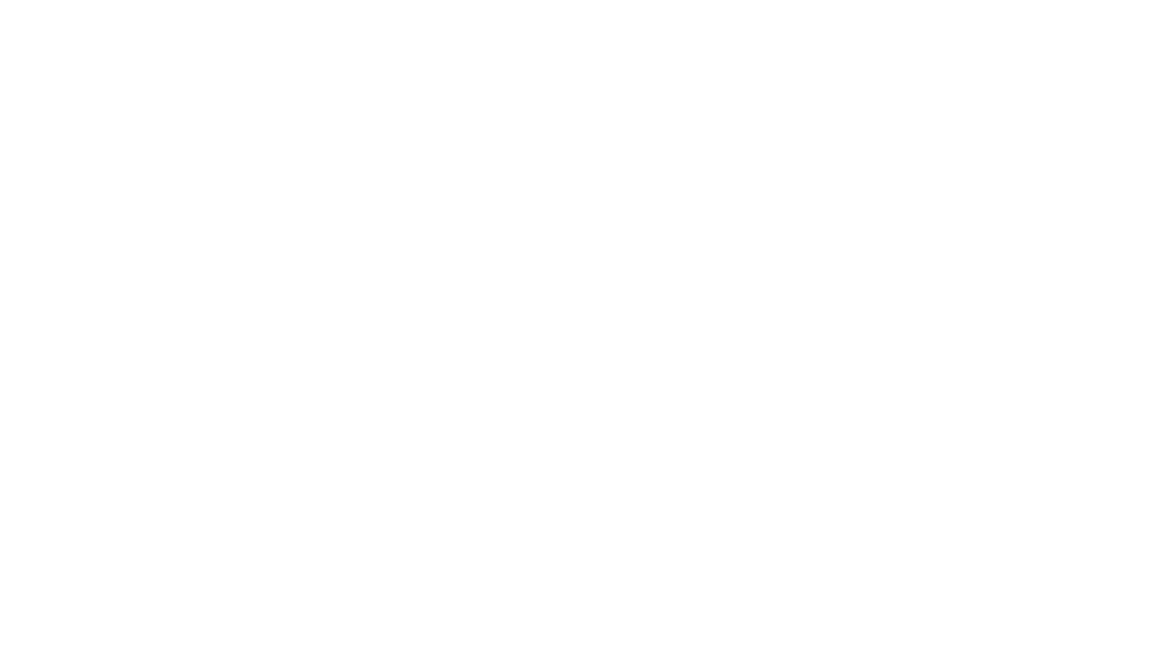 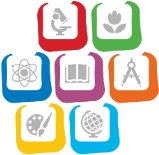 IPIPS (International Performance Indicators in Primry Schools)
Международное исследование (стартовая диагностика на входе в систему образования)

Инструмент мониторинга готовности ребенка к обучению в школе и его индивидуального прогресса в течение 1-го года обучения

Объект изучения – весь спектр навыков ребенка, как когнитивных, так и некогнитивных
15
Министерство образования и науки Республики Татарстан
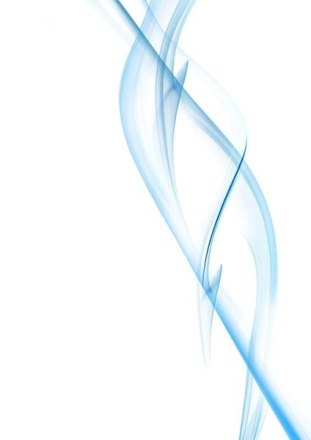 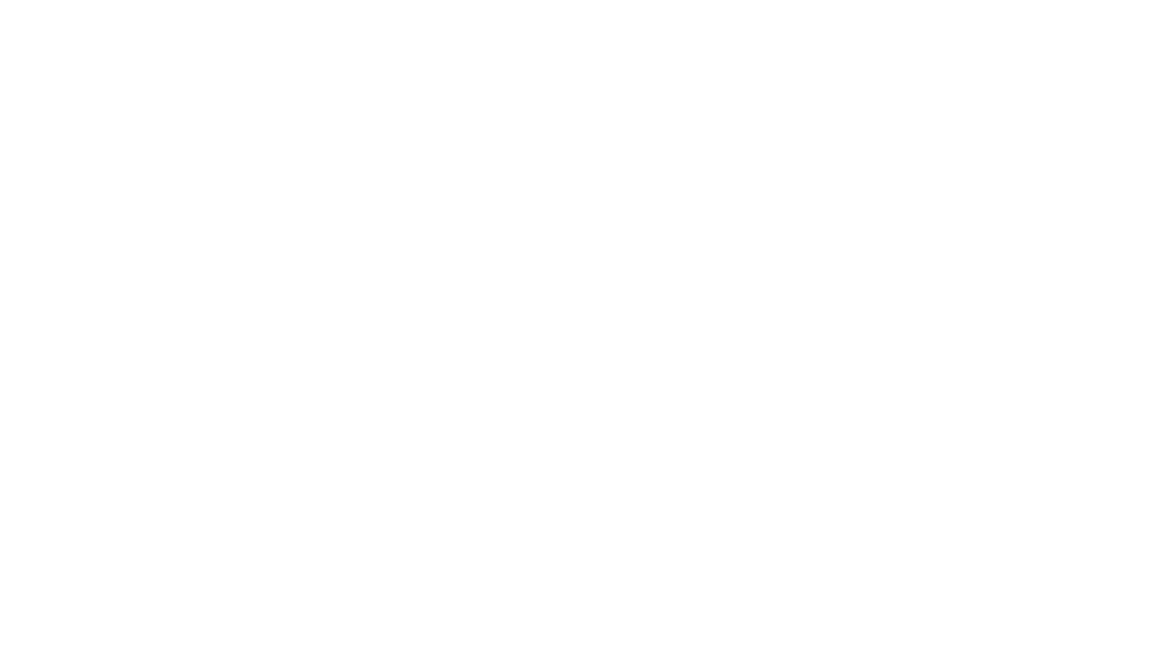 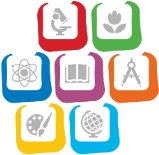 Результаты IPIPS (International Performance Indicators in Primry Schools)
40%  способны написать свое имя (и фамилию)

40%  демонстрируют пассивный словарный запас

50%  знают все буквы русского алфавита 

50%  владеют техническим чтением

8%  не смогли прочесть ни одного слова 

90%  первоклассников владеют счетом

более 80% знают двухзначные числа

более 70% могут производить простейшие операции сложения с опорой на предмет
16
Министерство образования и науки Республики Татарстан
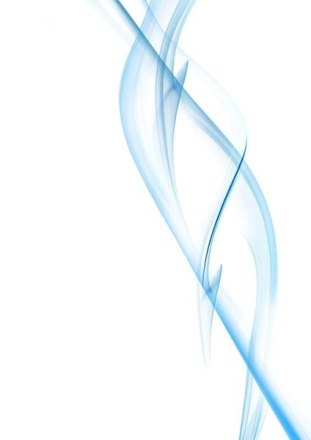 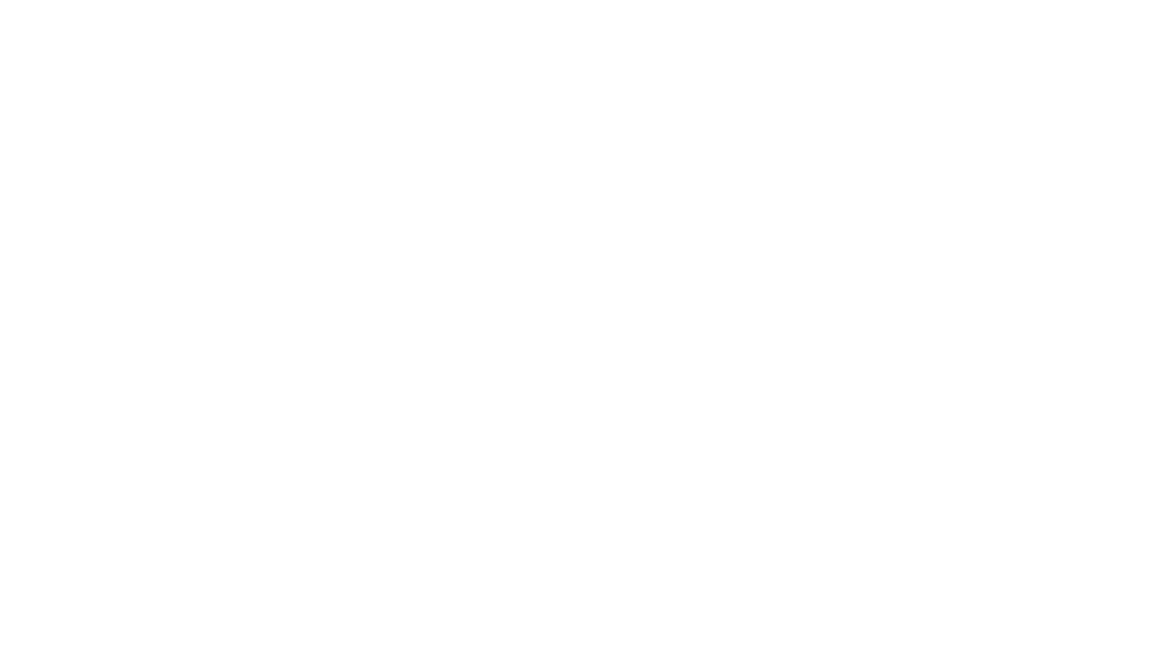 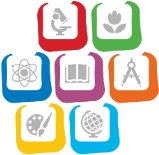 Национальное исследование качества образования (НИКО)
17
Министерство образования и науки Республики Татарстан
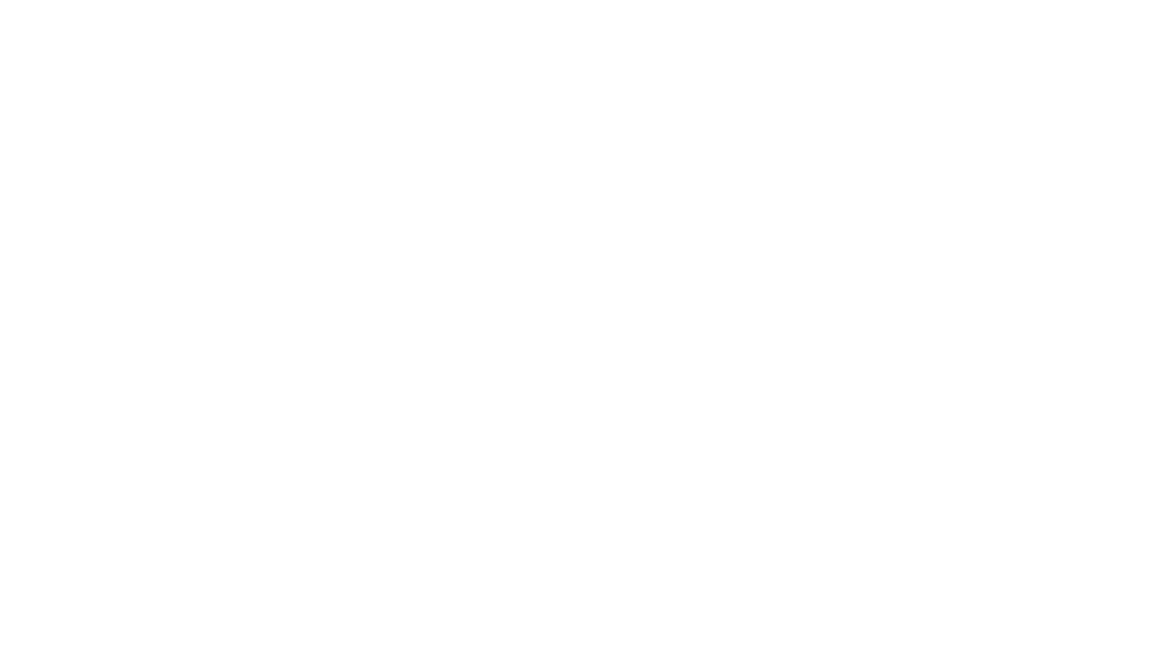 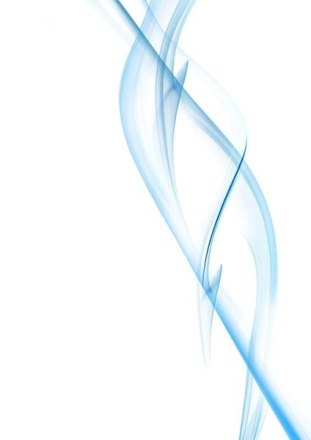 Сравнение результатов НИКО со школьными отметками по математике
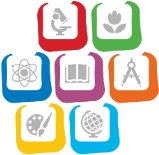 % четверок
% пятерок
% двоек и троек
НИКО
Школьные отметки
18
Министерство образования и науки Республики Татарстан
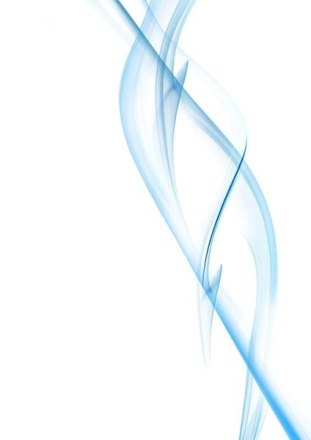 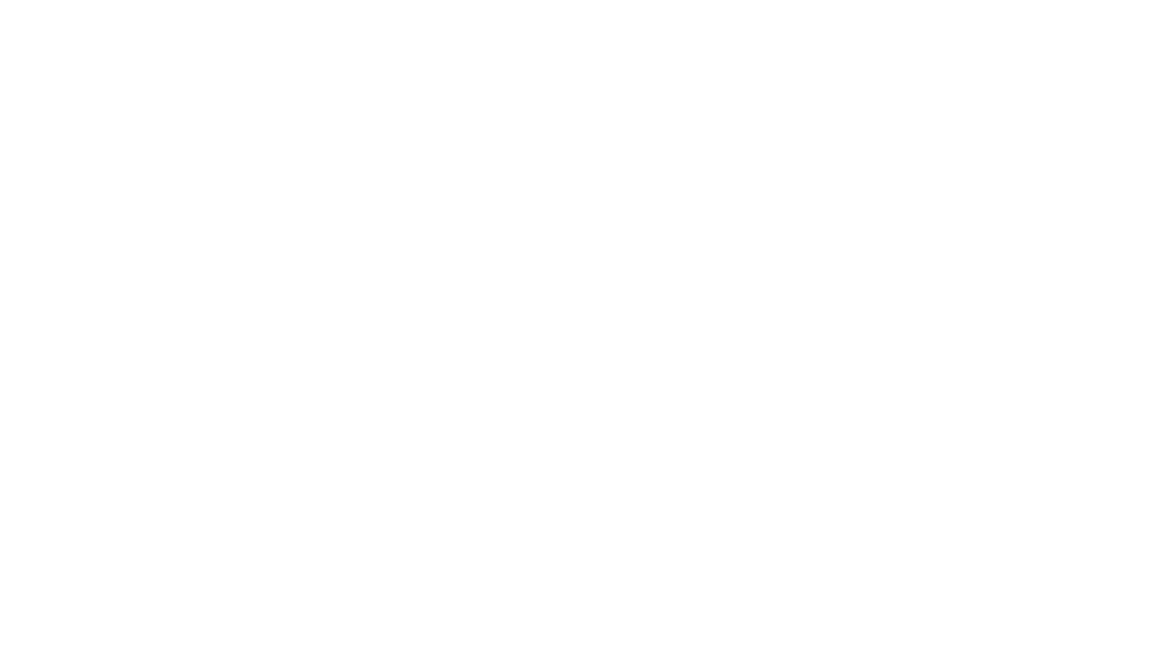 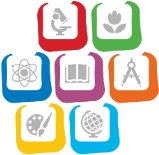 Диагностическое тестирование - 4 классы 
по иностранным языкам
Количественные показатели участия
19
Министерство образования и науки Республики Татарстан
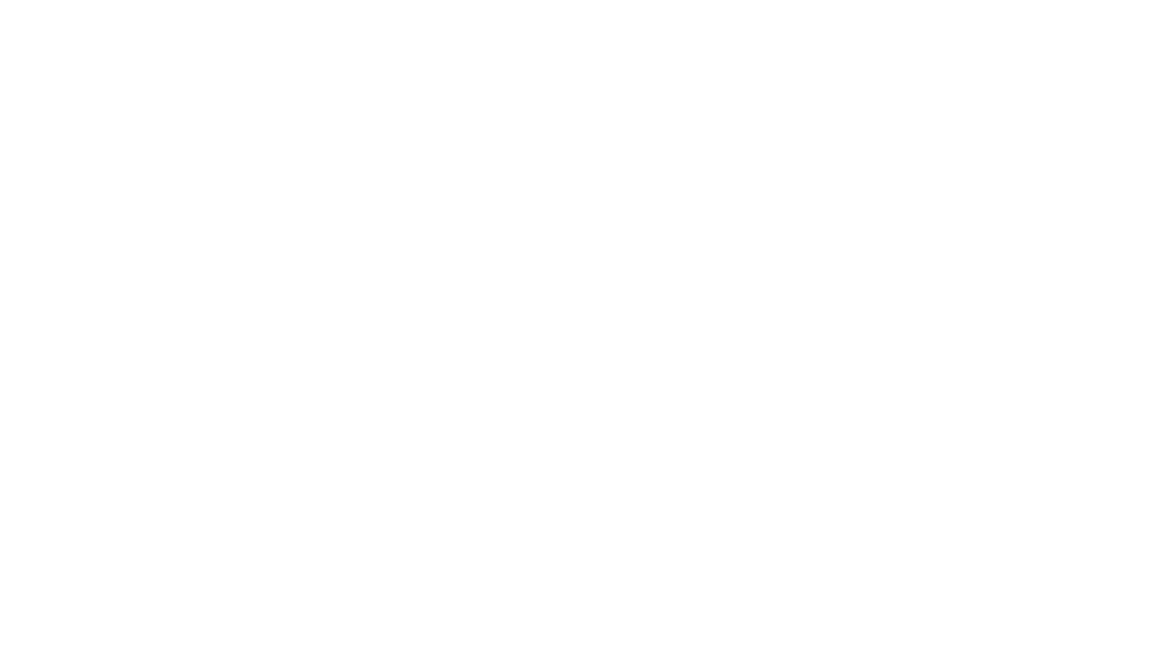 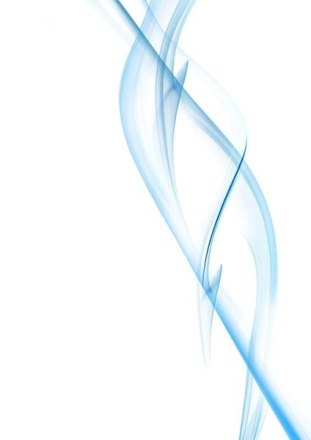 Диагностическое тестирование - 4 классы 
по иностранным языкам
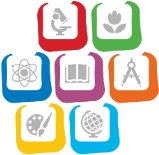 Высокие результаты показали: 
Арский
Тюлячинский
Лениногорский
Актанышский
Бугульминский районы
г. Набережные Челны
г. Казань
Низкие  результаты показали: 
Дрожжановский 
Агрызский
Камско-Устьинский
Верхнеуслонский
Менделеевский
20
Министерство образования и науки Республики Татарстан
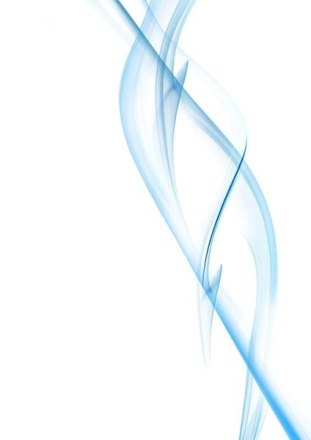 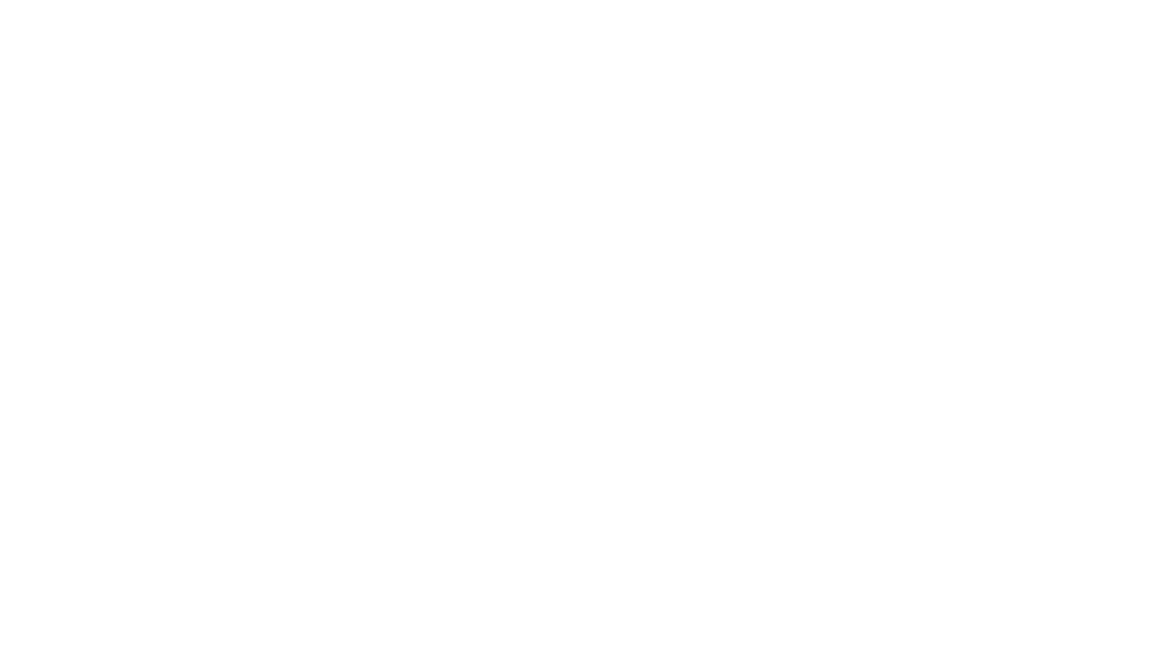 Обучение первоклассников 
иностранному языку
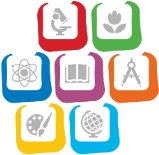 По информации, представленной МОУО:
Все обучающиеся 1 классов общеобразовательных организаций (40 280 чел.) изучают иностранный язык

Занятия по внеурочной деятельности проводятся за счет:
- групп продленного дня - 7857 (19,5%) обучающихся;
- организаций дополнительного образования - 3602 (8,9%) обучающихся;
- школьных кружков – 21362 (53%) обучающихся;
-  оплаты из источников муниципального бюджета – 5373 (13,3%) обучающихся;
- отгулов, баллов и т.д. – 2086 (5,3%) обучающихся
21
Министерство образования и науки Республики Татарстан
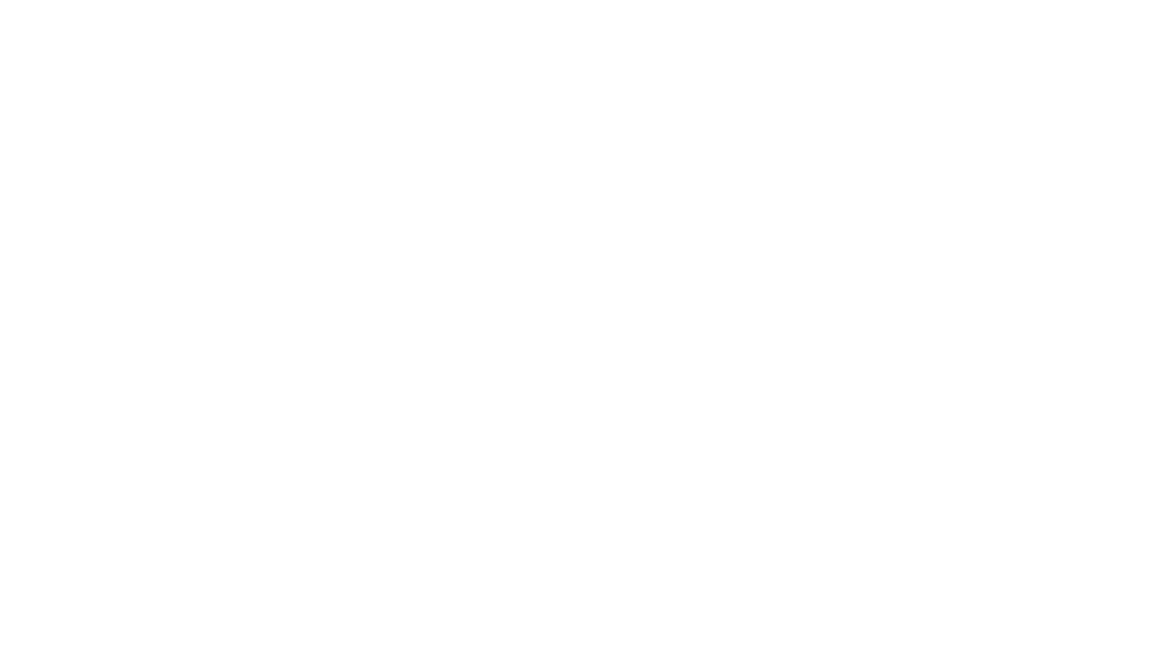 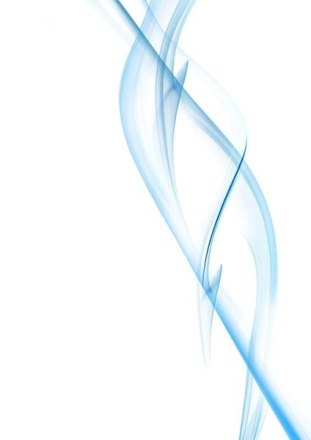 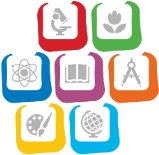 Изучение китайского языка
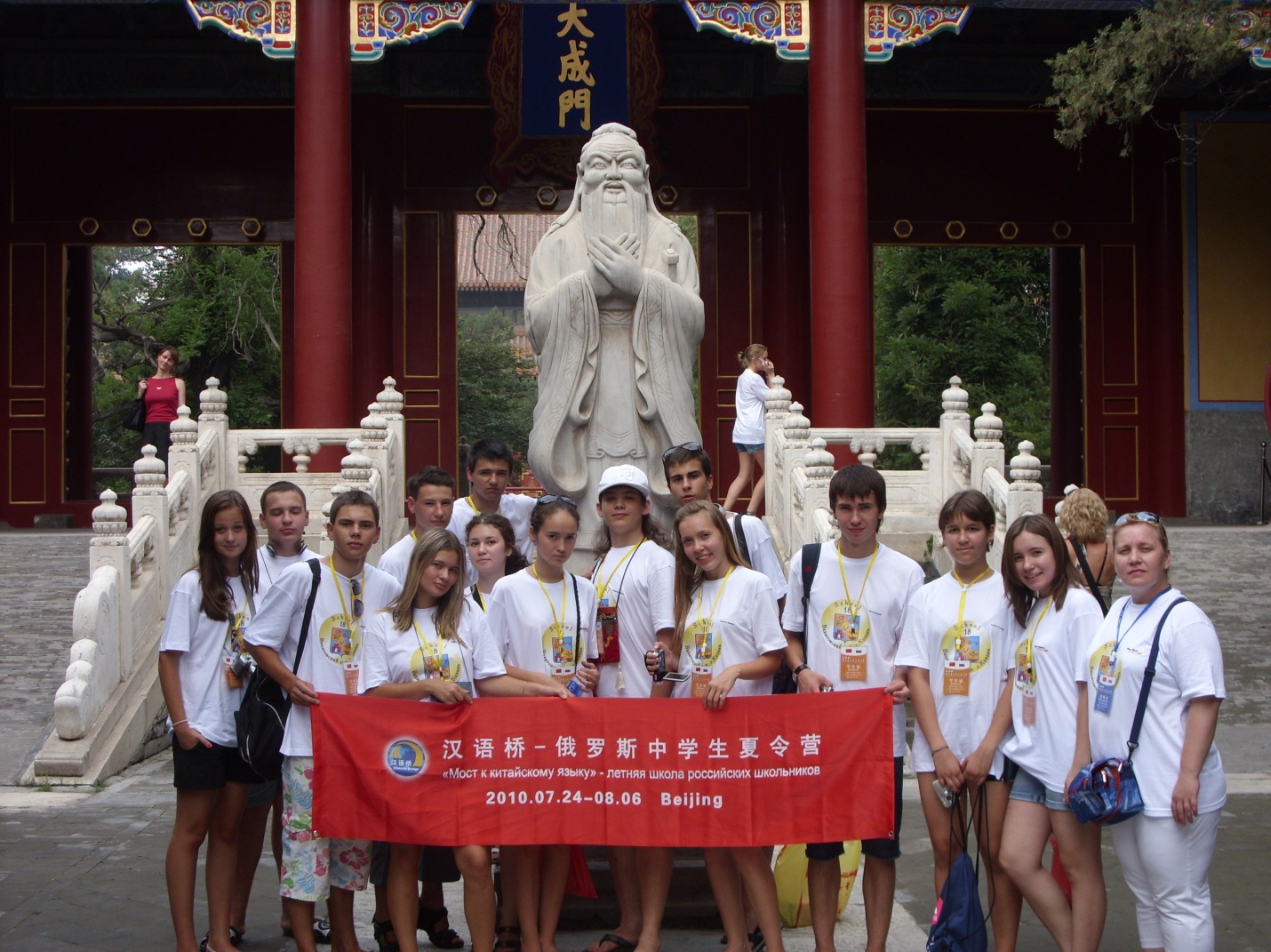 22
Министерство образования и науки Республики Татарстан
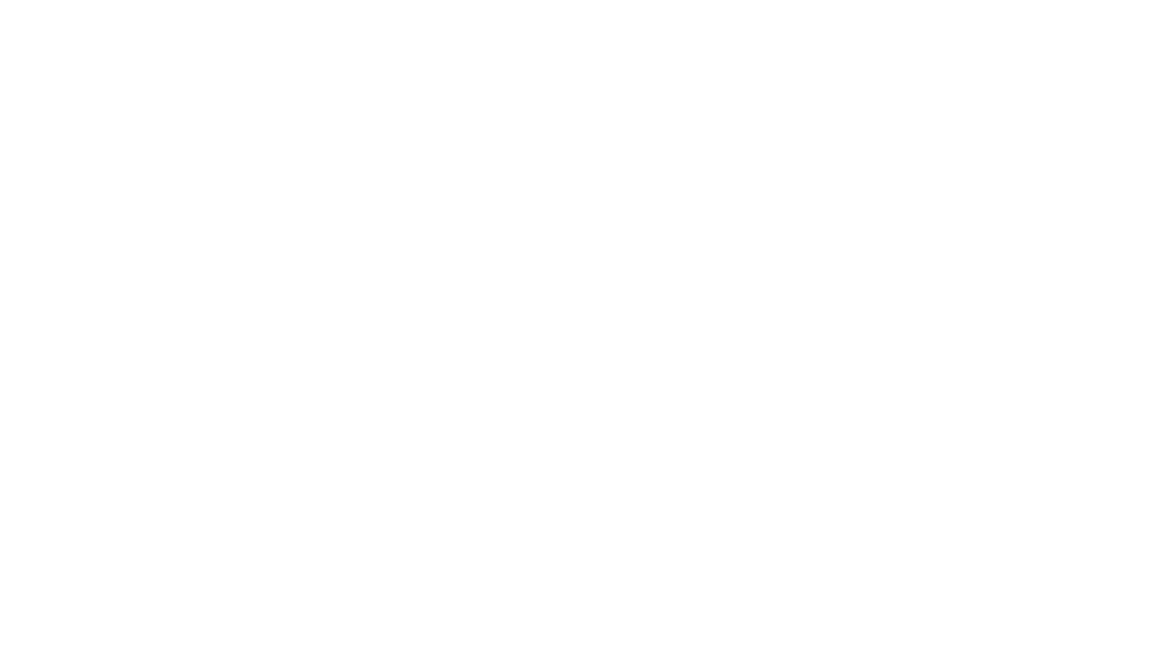 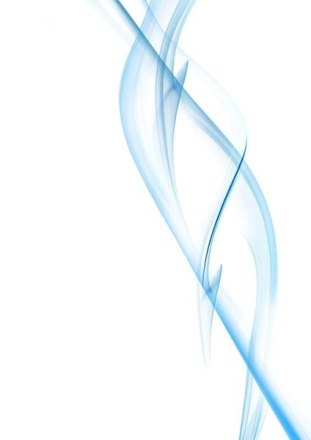 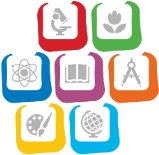 Изучение учебно-методической деятельности
2014 год - 10 районов

2015 год - 8 районов - очно; 
                   - 7 районов-камерально
23
Министерство образования и науки Республики Татарстан
ФГОС
2012-2013 учебный год
1-2 классы
3-4  классы (пилотный)
2013 - 2014 учебный год
1-3 классы
4-6  классы (пилотный)
2014 - 2015 учебный год
1-4 классы
5-7  классы (пилотный)
2015 - 2016 учебный год
1-5 классы
6- 8 классы (пилотный)
24
Министерство образования и науки Республики Татарстан
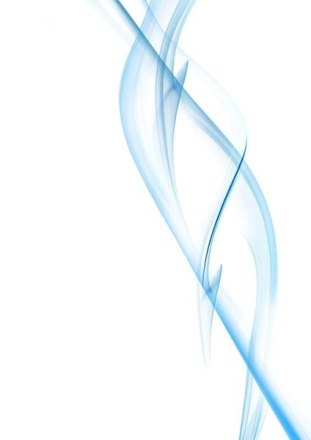 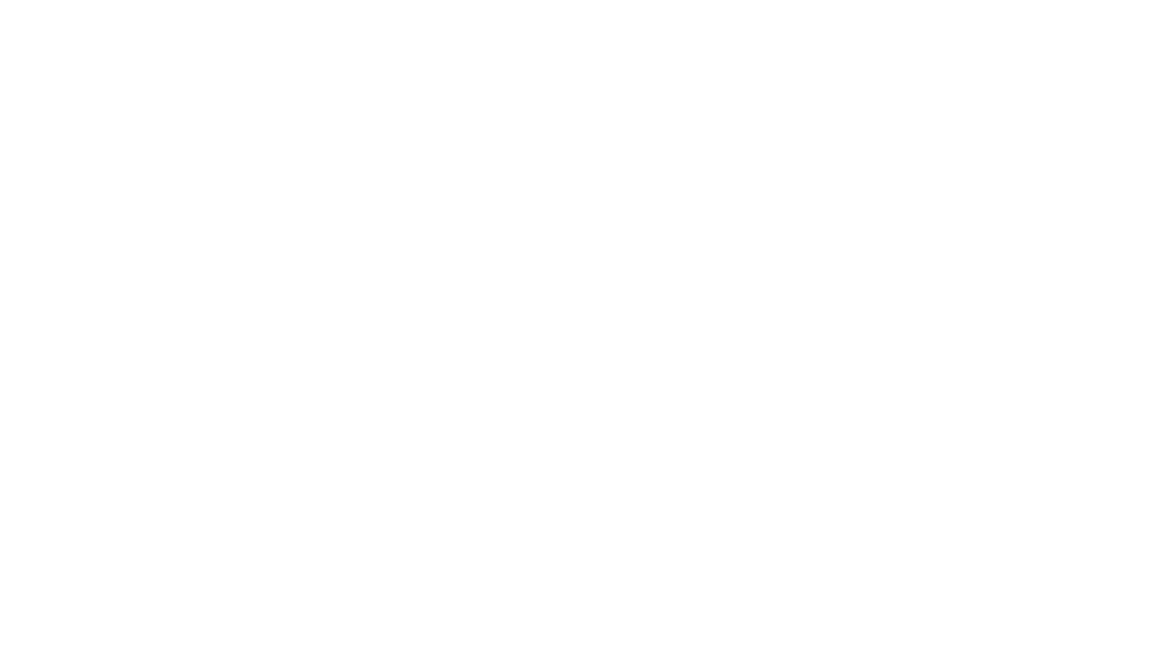 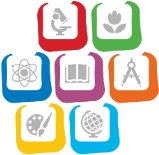 Сингапурский проект
2011 год
тренинг 240 учителей из 8 школ РТ 
 
2012 год
Отобраны и обучены 25 лучших учителей-мастеров
Учителя-мастера по методикам EDUCARE обучили 240 новых учителей республики
 
2013 год
Развитие педагогического потенциала более 400 методистов информационно-методических центров и их становление тренерами с последующим обучением 16 000учителей в 48 муниципальных районах республики
 
2014 год
Расширение и углубление созданной системы профессионального развития с охватом 20 000 учителей 
Созданы 54 Школы Превосходства по всему Татарстану
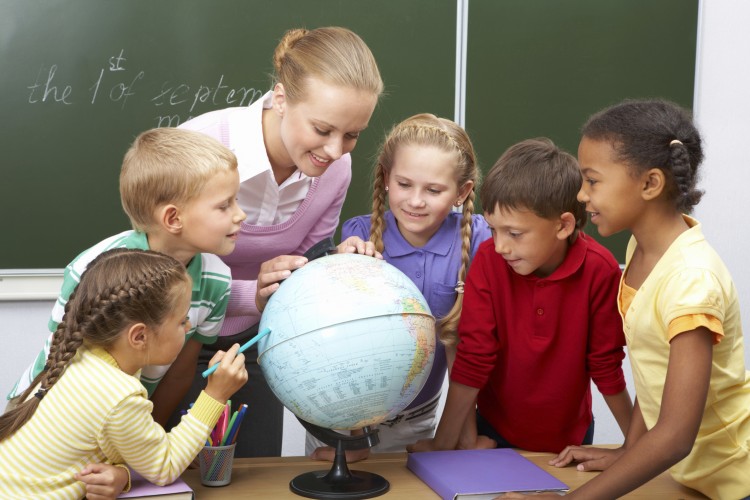 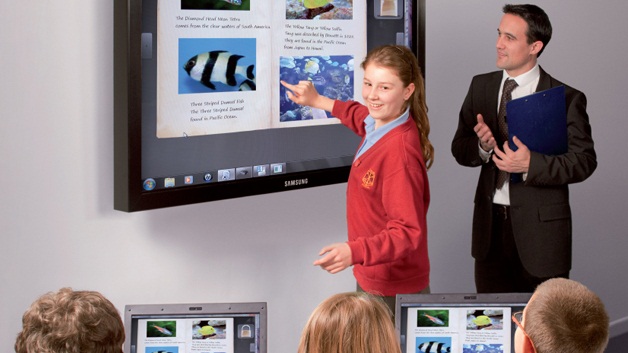 25
Министерство образования и науки Республики Татарстан
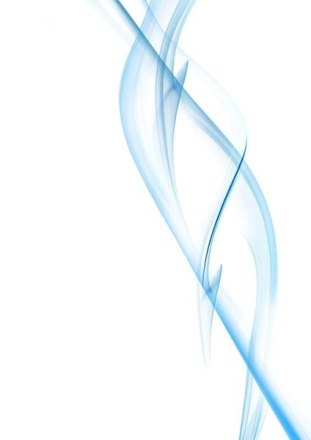 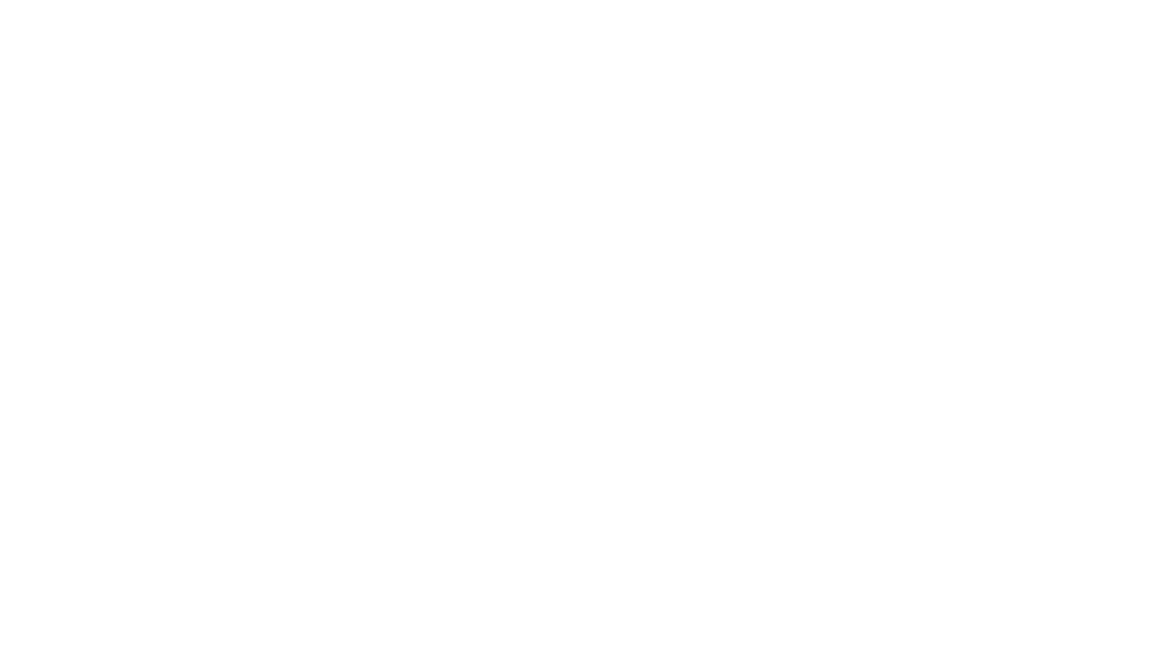 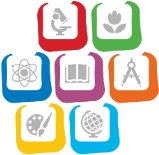 Использование сингапурских методик в сочетании с отечественными методиками
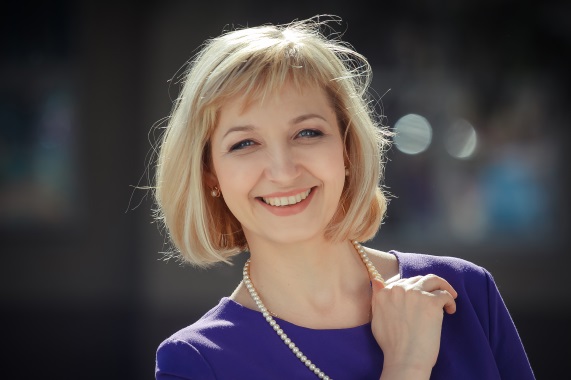 Впервые в истории Татарстана стала победителем  Всероссийского конкурса «Учитель года 2014» 
Головенькина Алла Николаевна, 
 учитель биологии «Средней общеобразовательной школы № 1» Нурлатского муниципального района
26
Министерство образования и науки Республики Татарстан
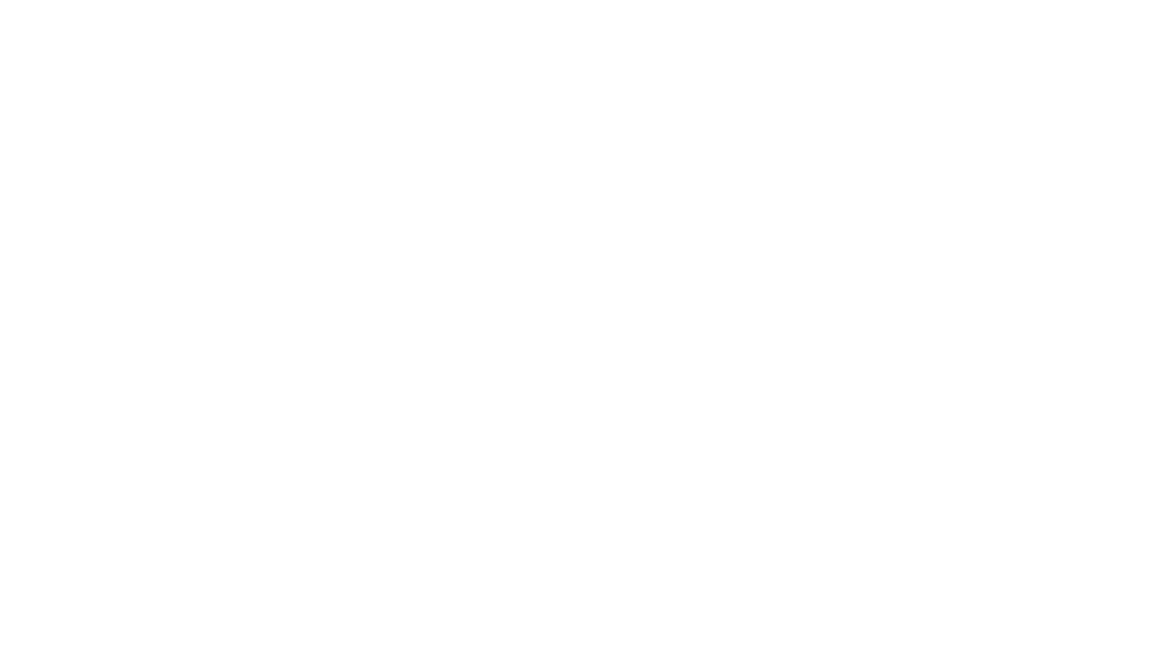 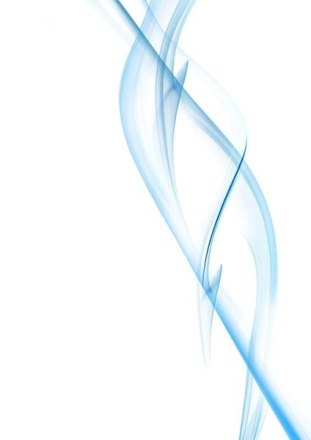 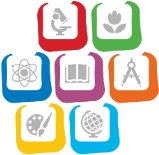 Грантовая поддержка 
педагогических работников
«Наш новый учитель»

«Наш лучший учитель»

«Наш лучший методист»

«Наш лучший  учитель-наставник»

«Наш  лучший классный руководитель»

«Лучшая школа Республики Татарстан»

«Наш лучший воспитатель»

«Лучший педагог дополнительного образования» 

«Поддержка муниципальных программ по профориентации»
27
Министерство образования и науки Республики Татарстан
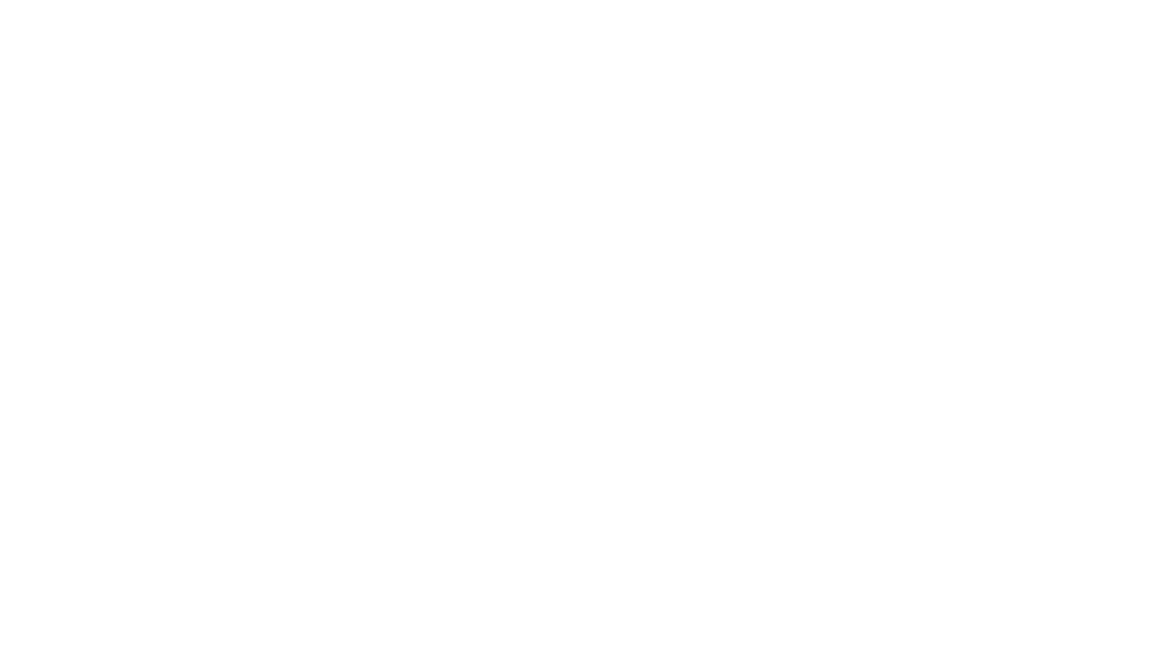 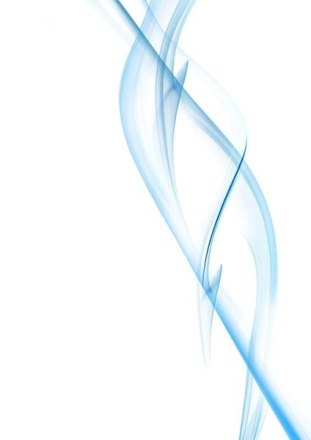 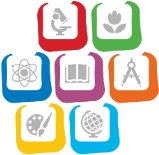 Задачи в сфере школьного образования на 2015 год
Продолжить работу по созданию оптимальной сети образовательных организаций в республике.
Разработать комплекс методических мер, направленных на повышение качества работы общеобразовательных организаций.
Сформировать региональную модель системы оценки качества образования (РСОКО).
Принять участие во всех международных сопоставительных исследованиях учебных достижений обучающихся.
Обеспечить функционирование федеральной экспериментальной площадки на базе РЦМКО по повышению качества образования совместно с Федеральным центром тестирования.
Осуществлять постоянное методическое сопровождение функционирования кадетских организаций.
Организовать работу по созданию и внедрению единого профориентационного пространства в Республике Татарстан.
Разработать комплекс методических мер по совершенствованию преподавания иностранного языка и обеспечить реализацию проекта по введению изучения китайского языка в пилотных школах республики.
28
Министерство образования и науки Республики Татарстан
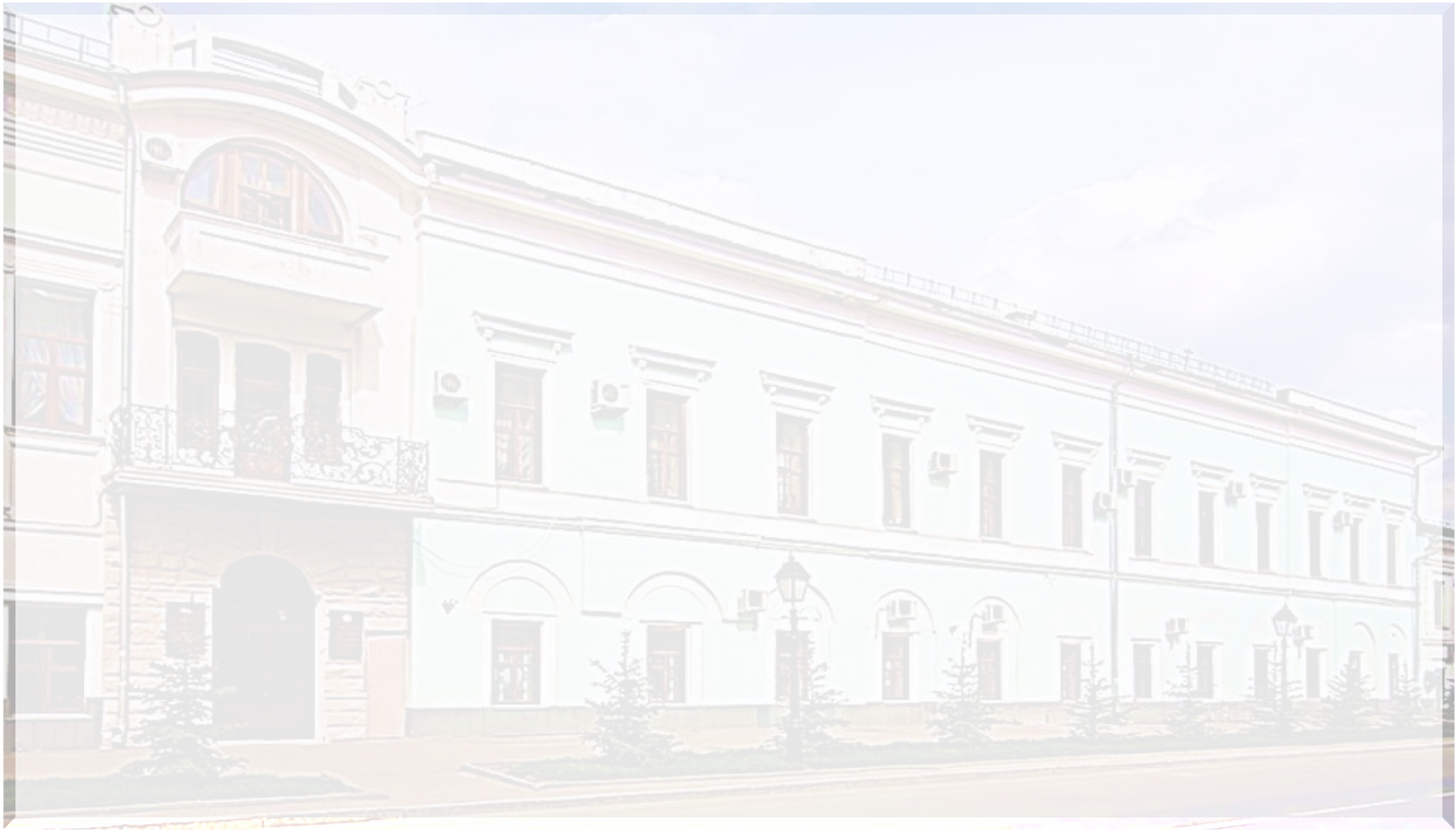 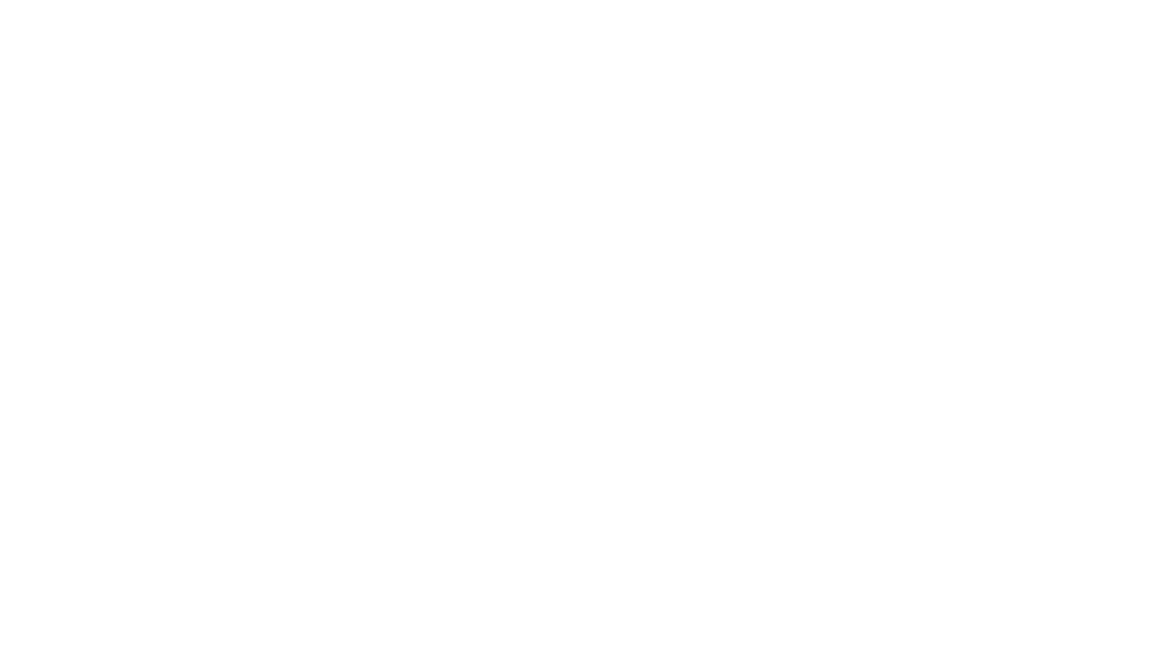 СПАСИБО ЗА ВНИМАНИЕ